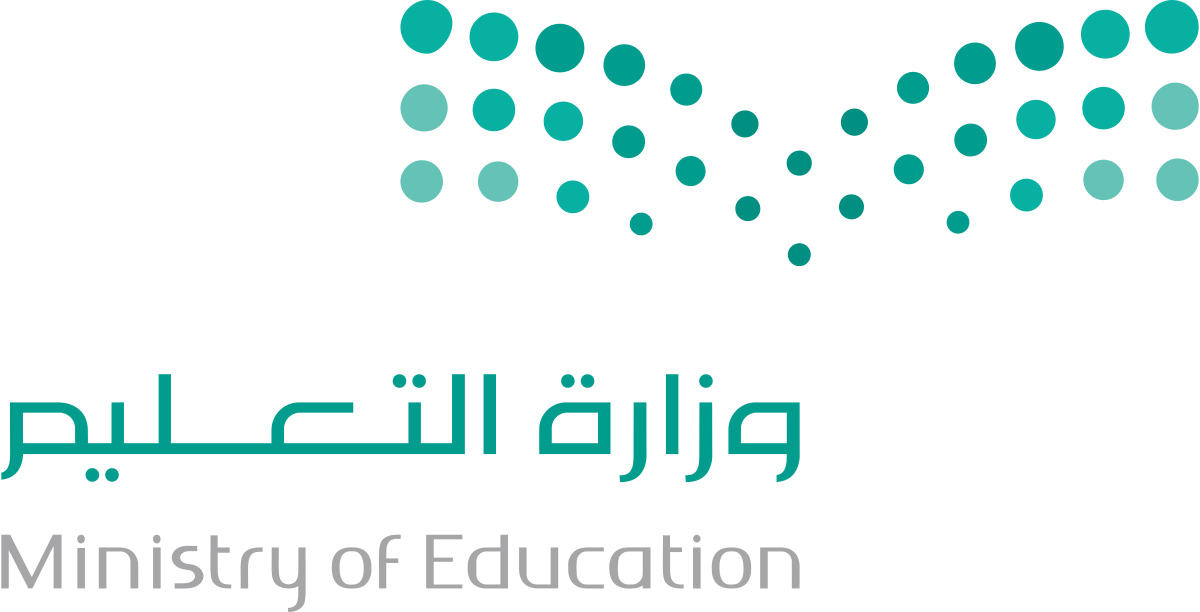 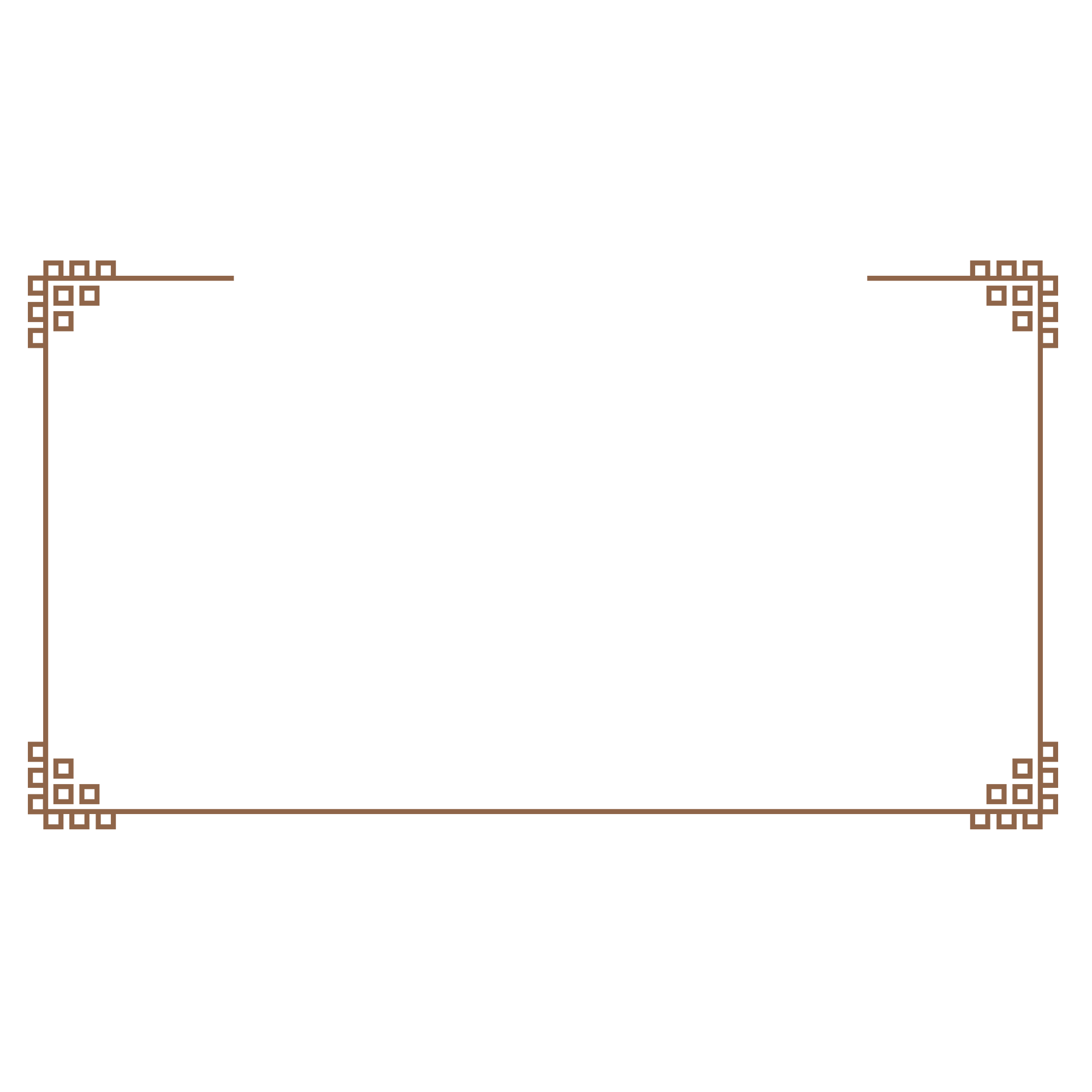 أحكام النون الساكنة والتنوين
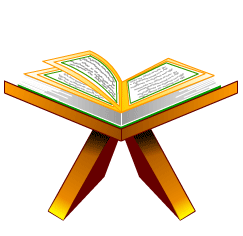 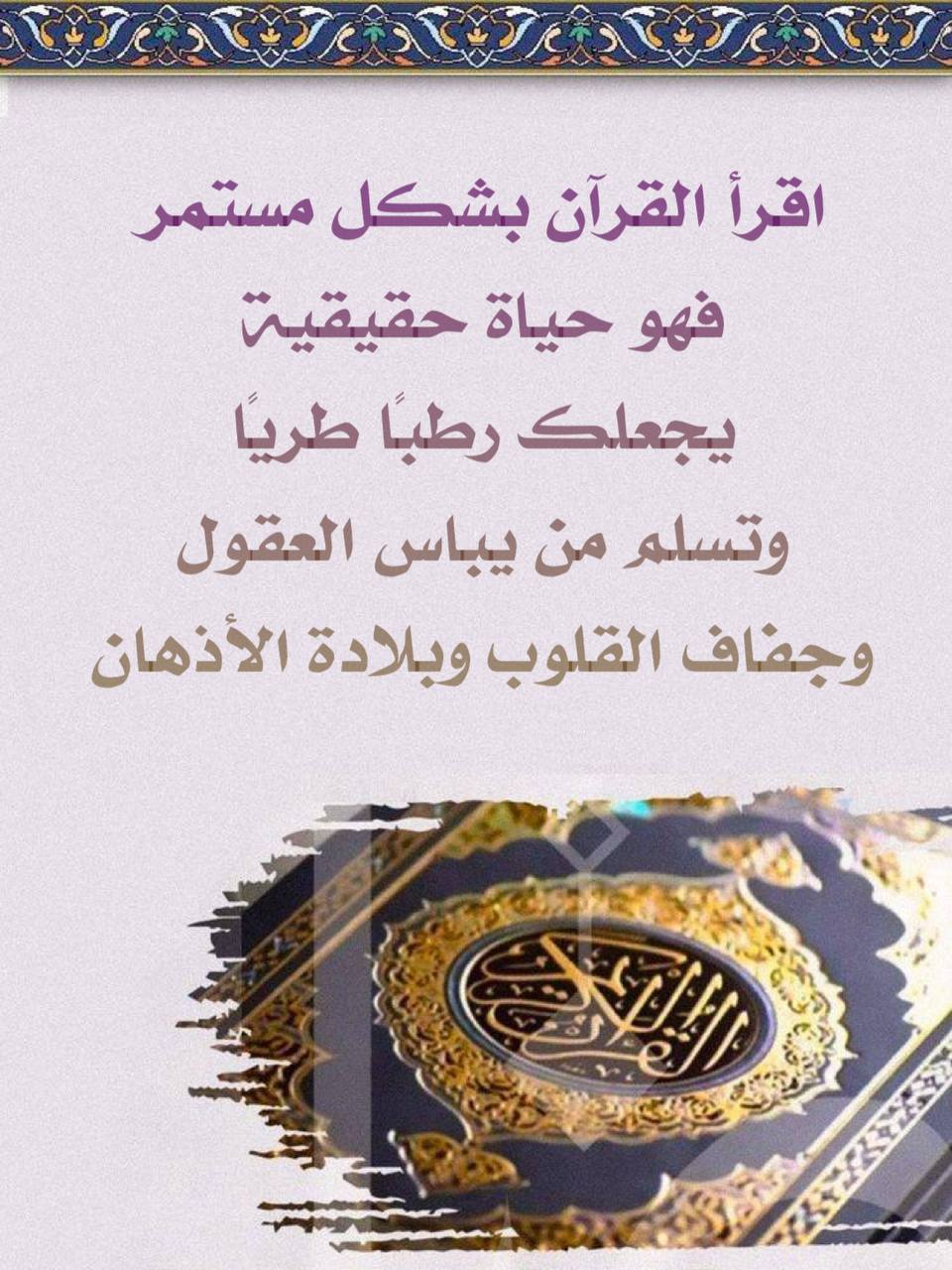 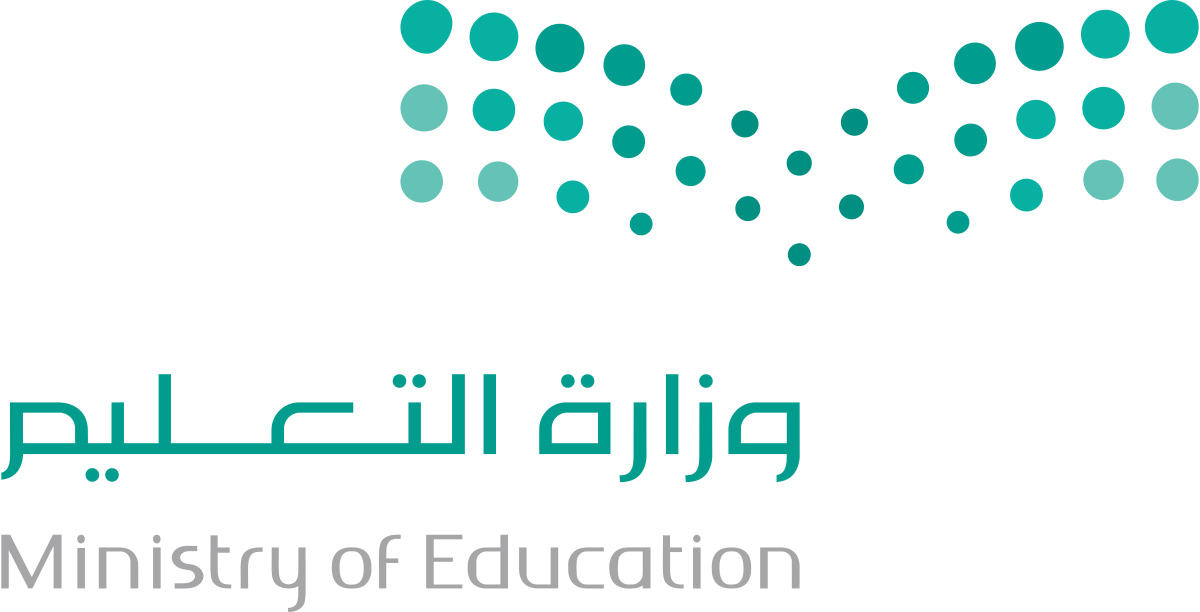 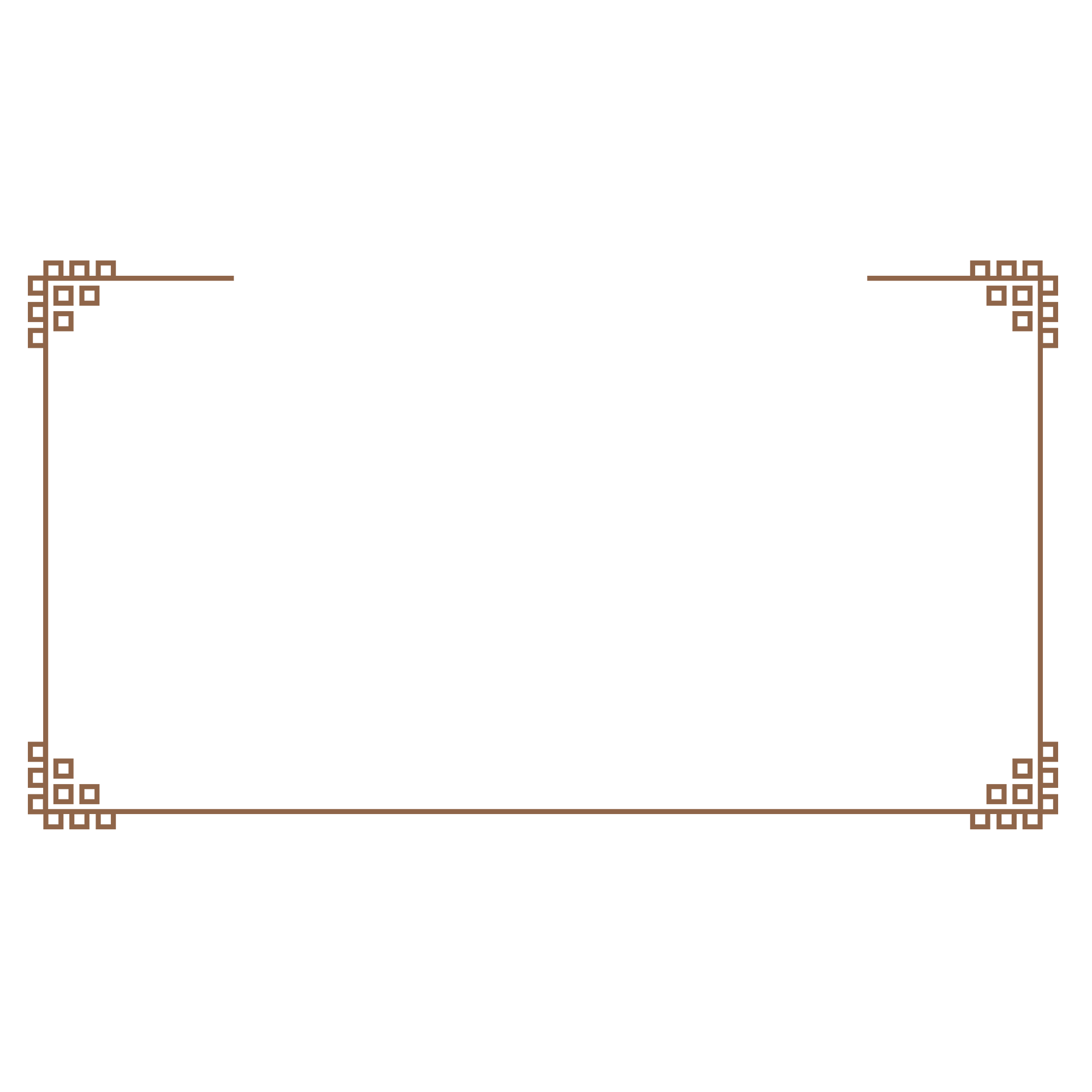 أحكام النون الساكنة والتنوين
الإظهار الحلقي
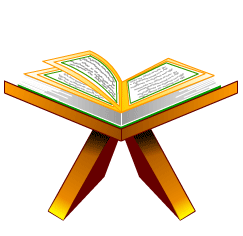 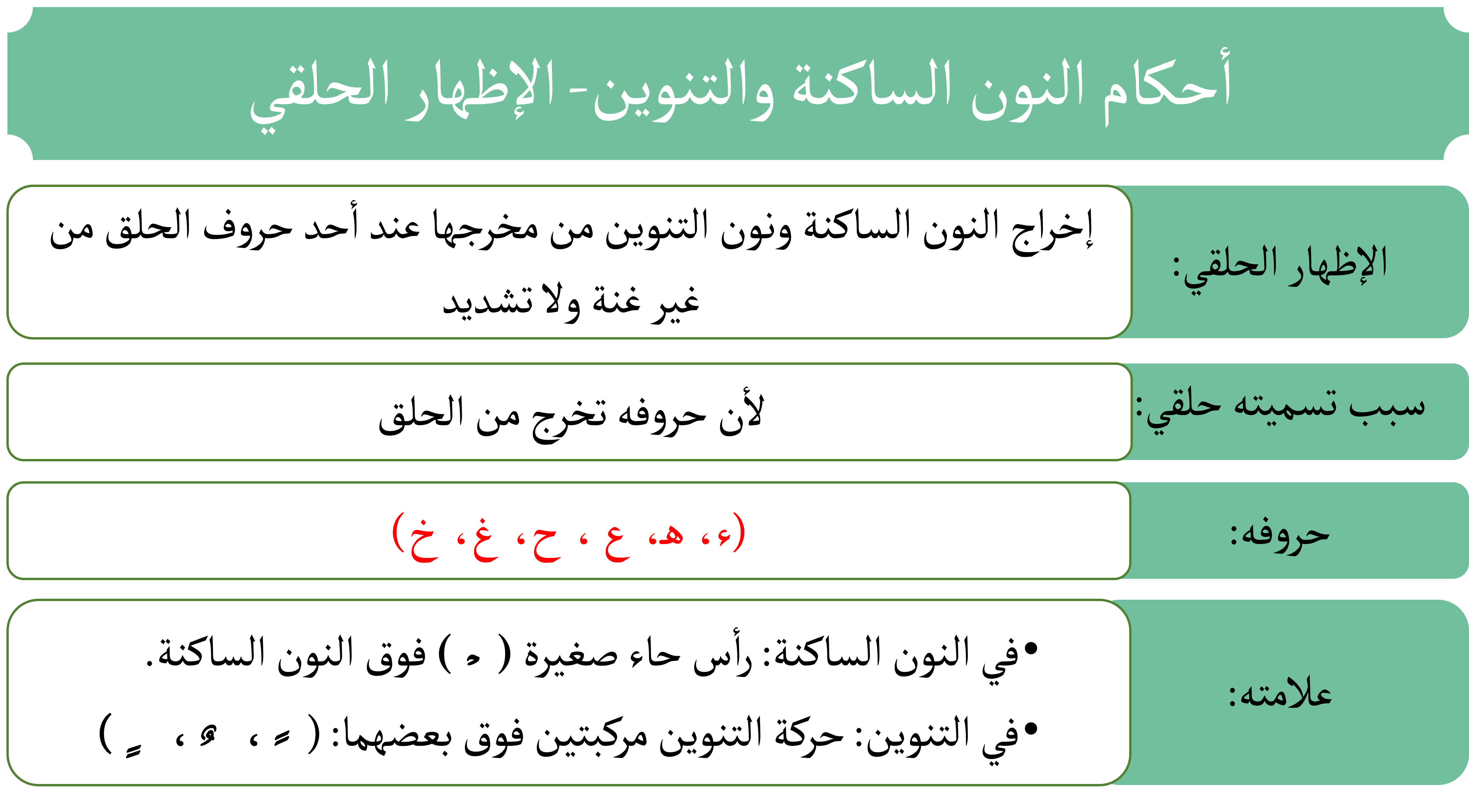 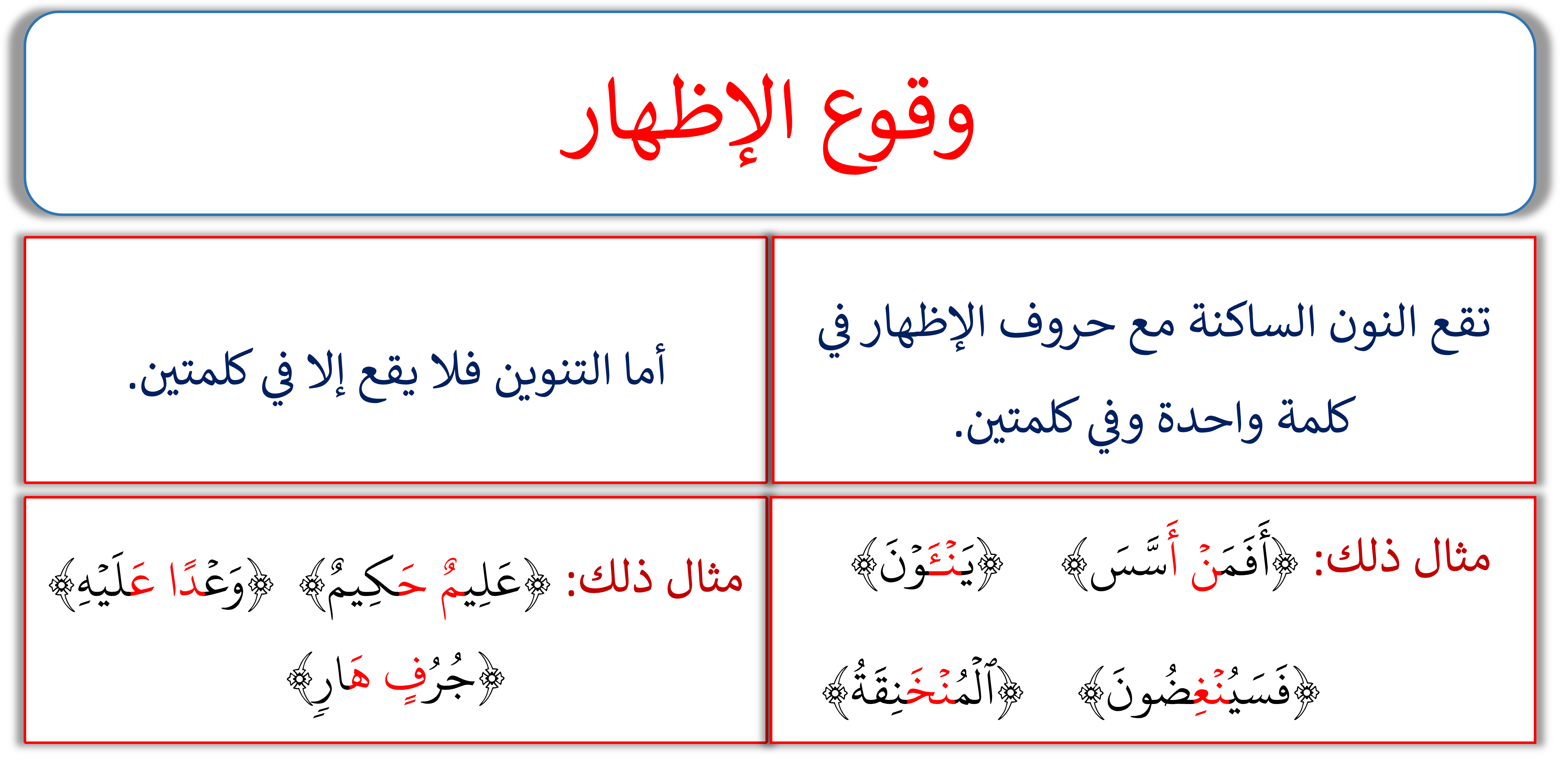 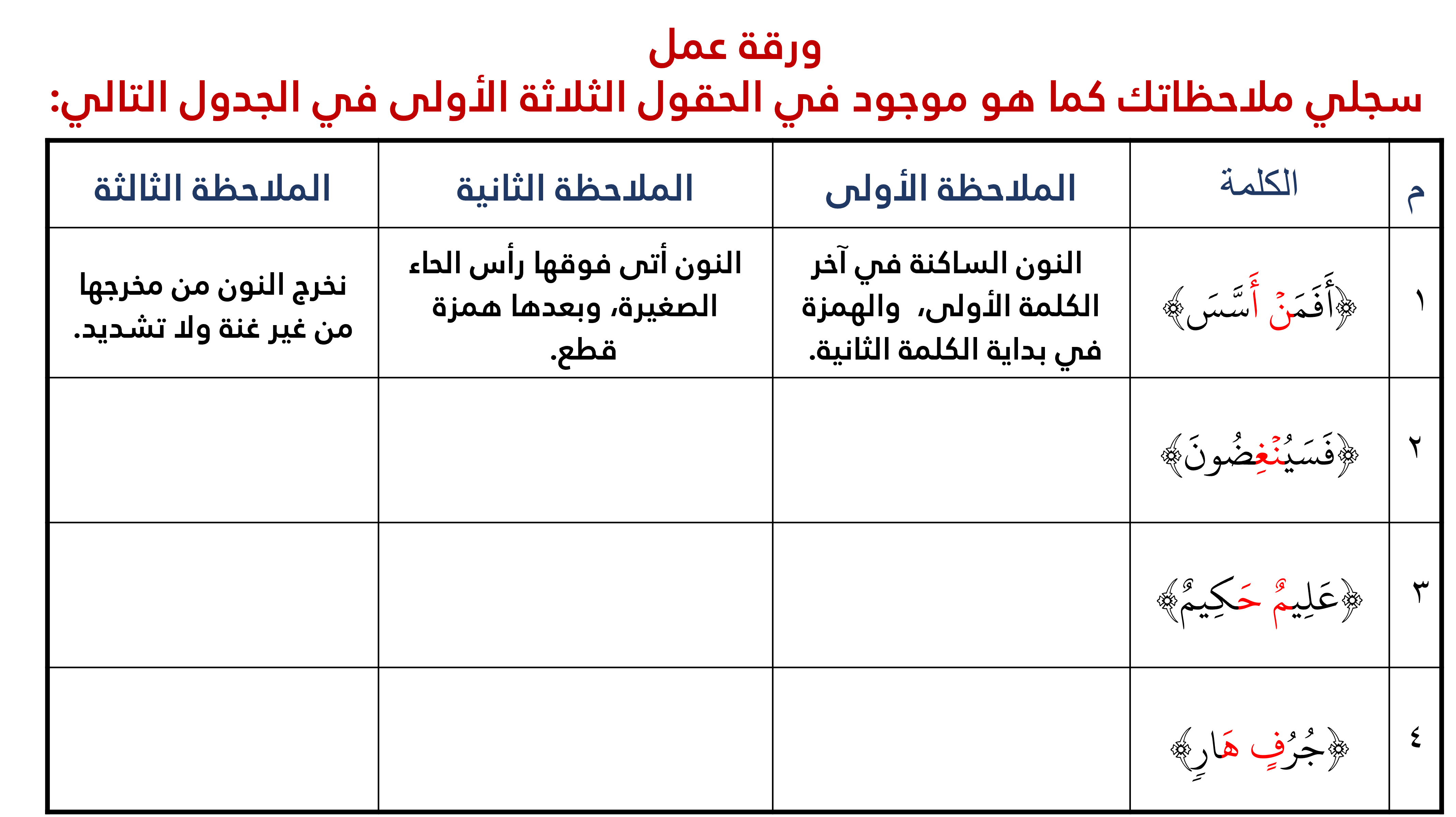 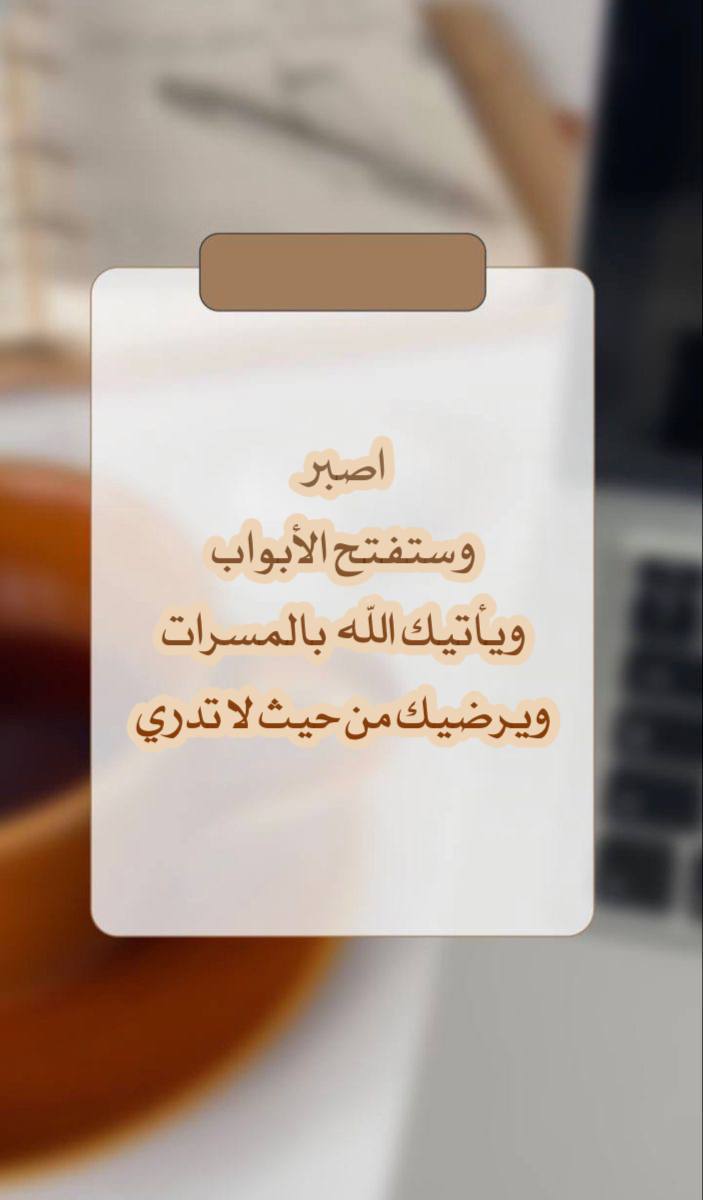 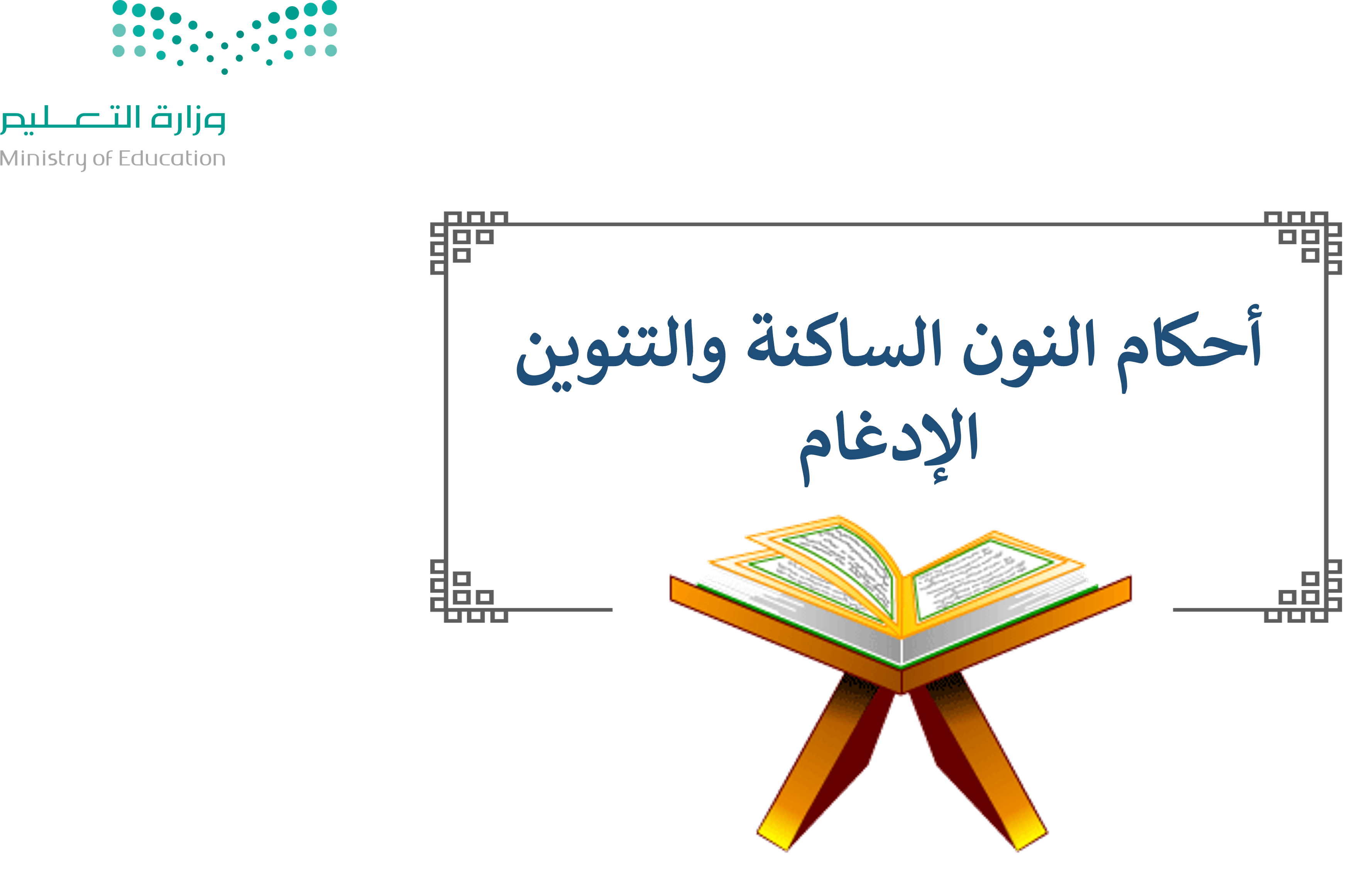 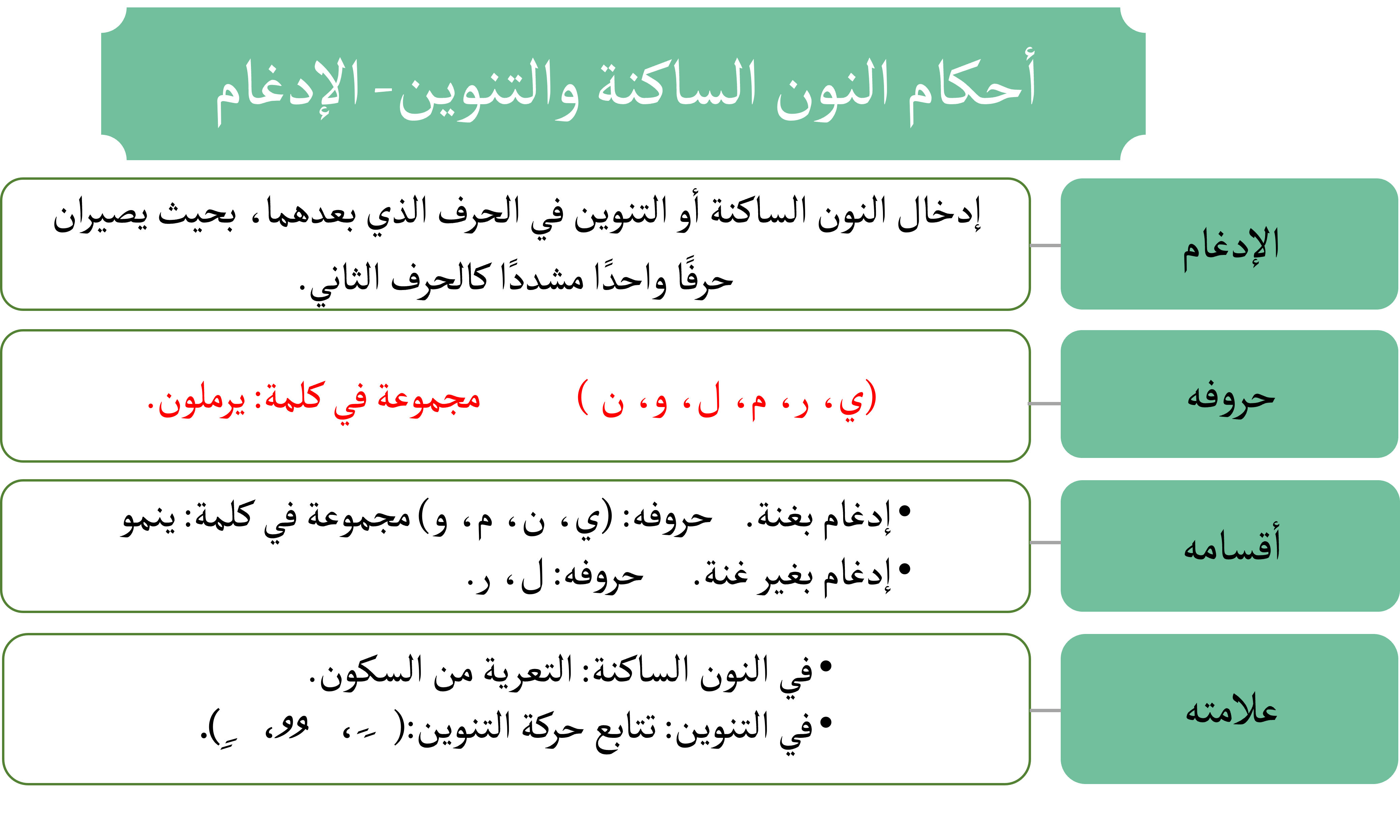 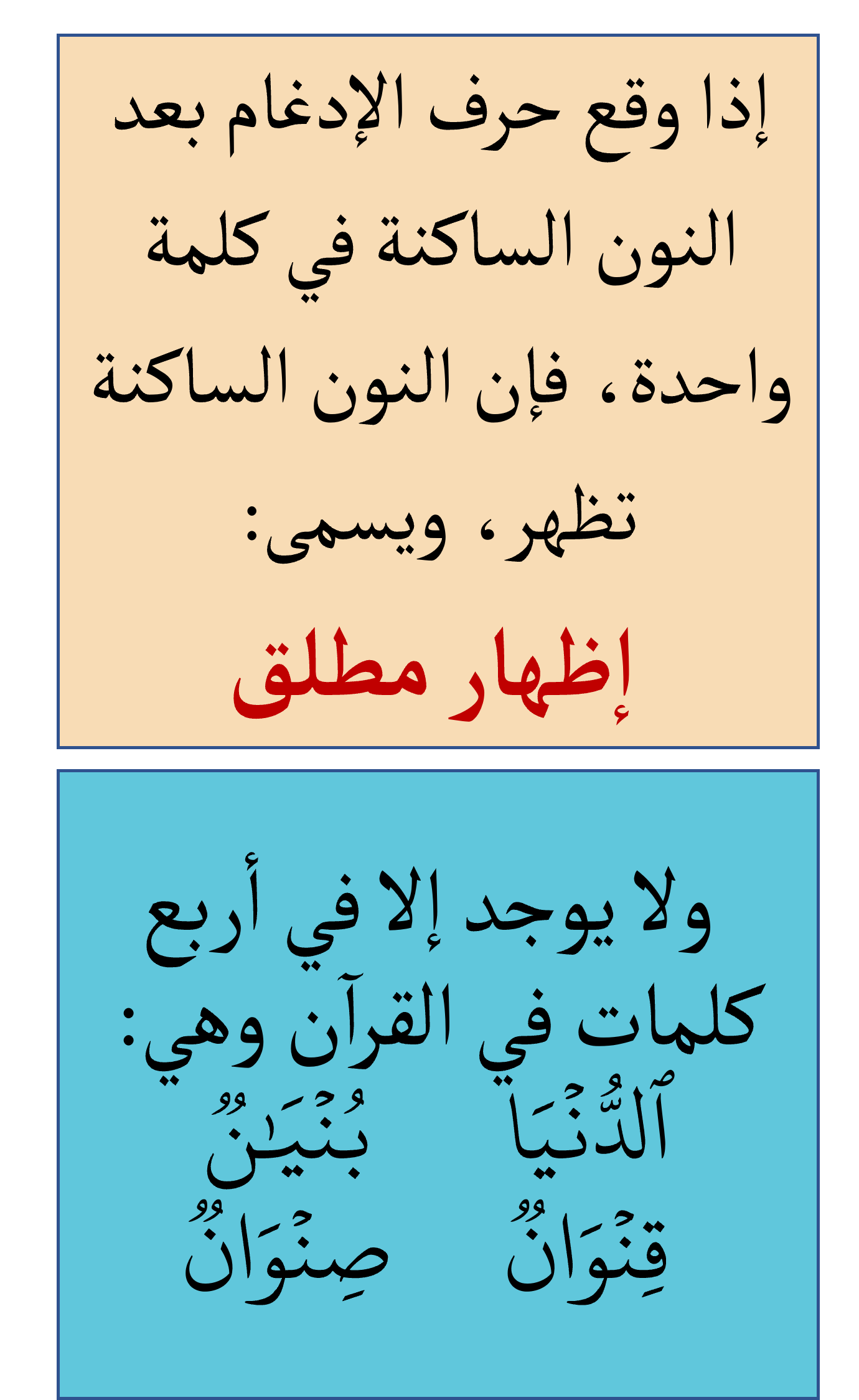 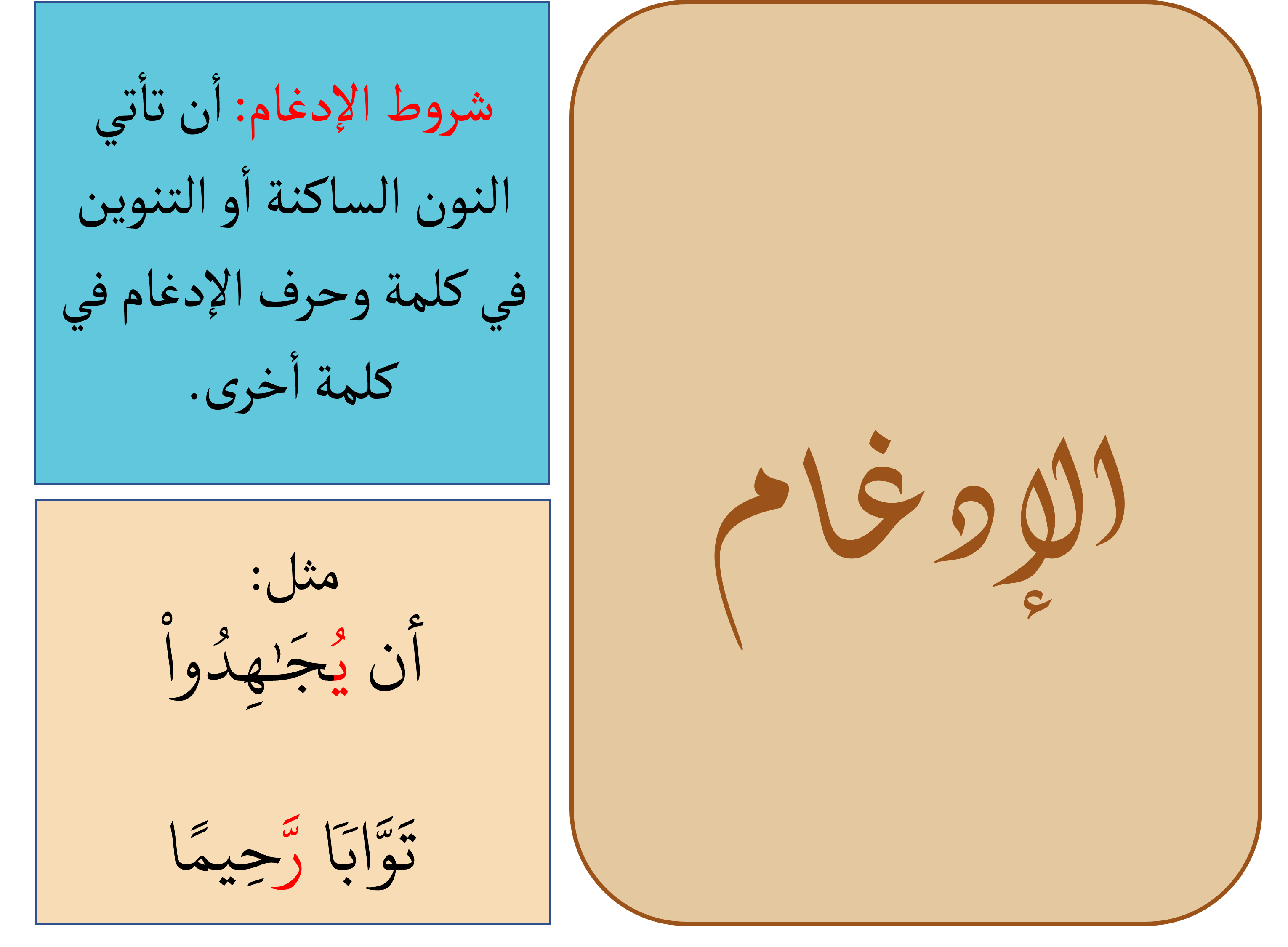 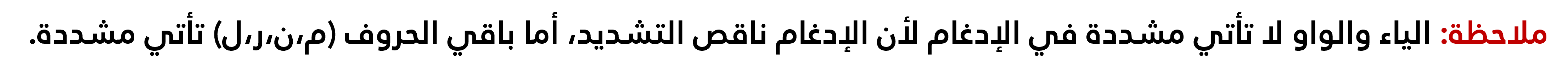 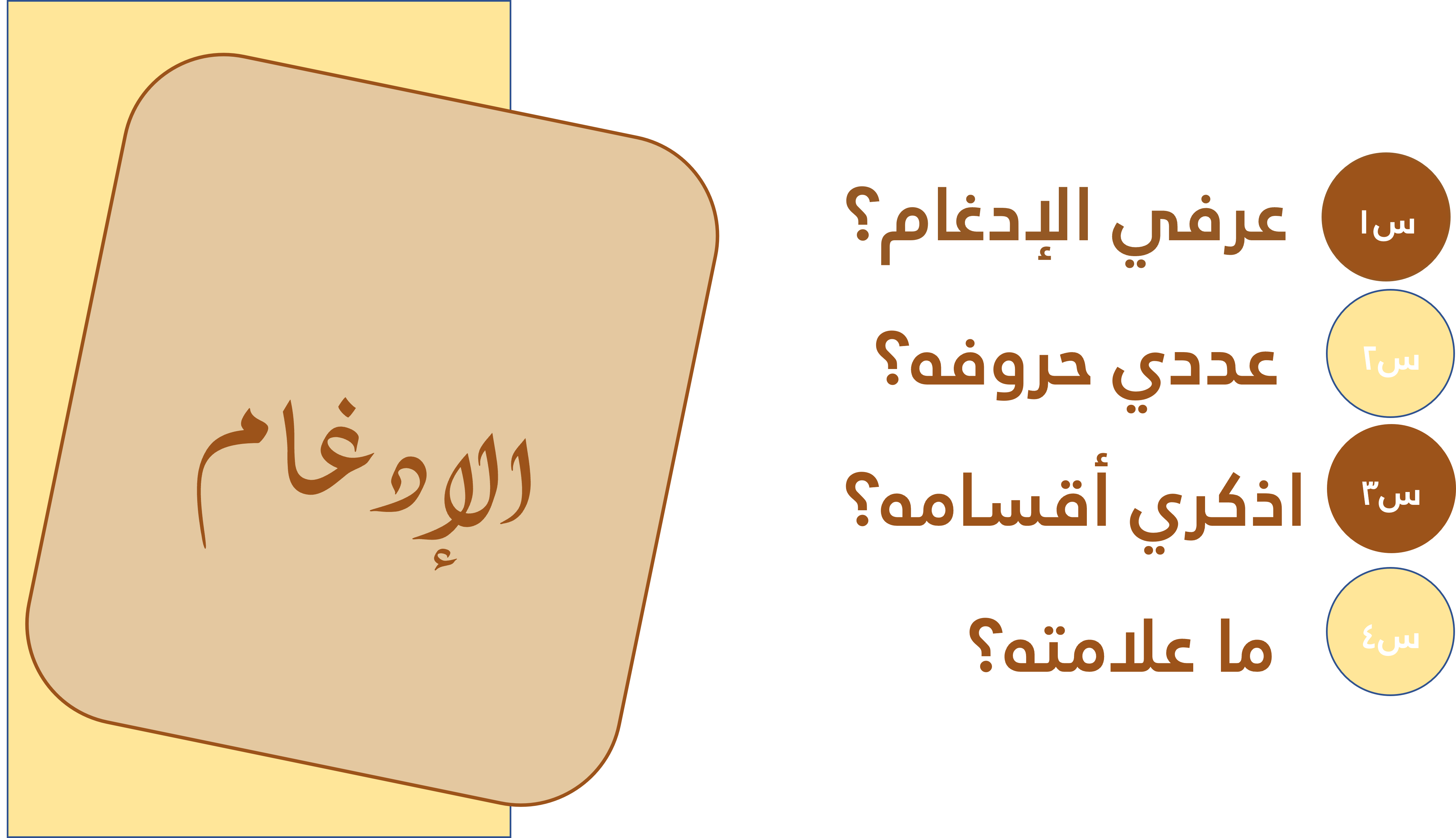 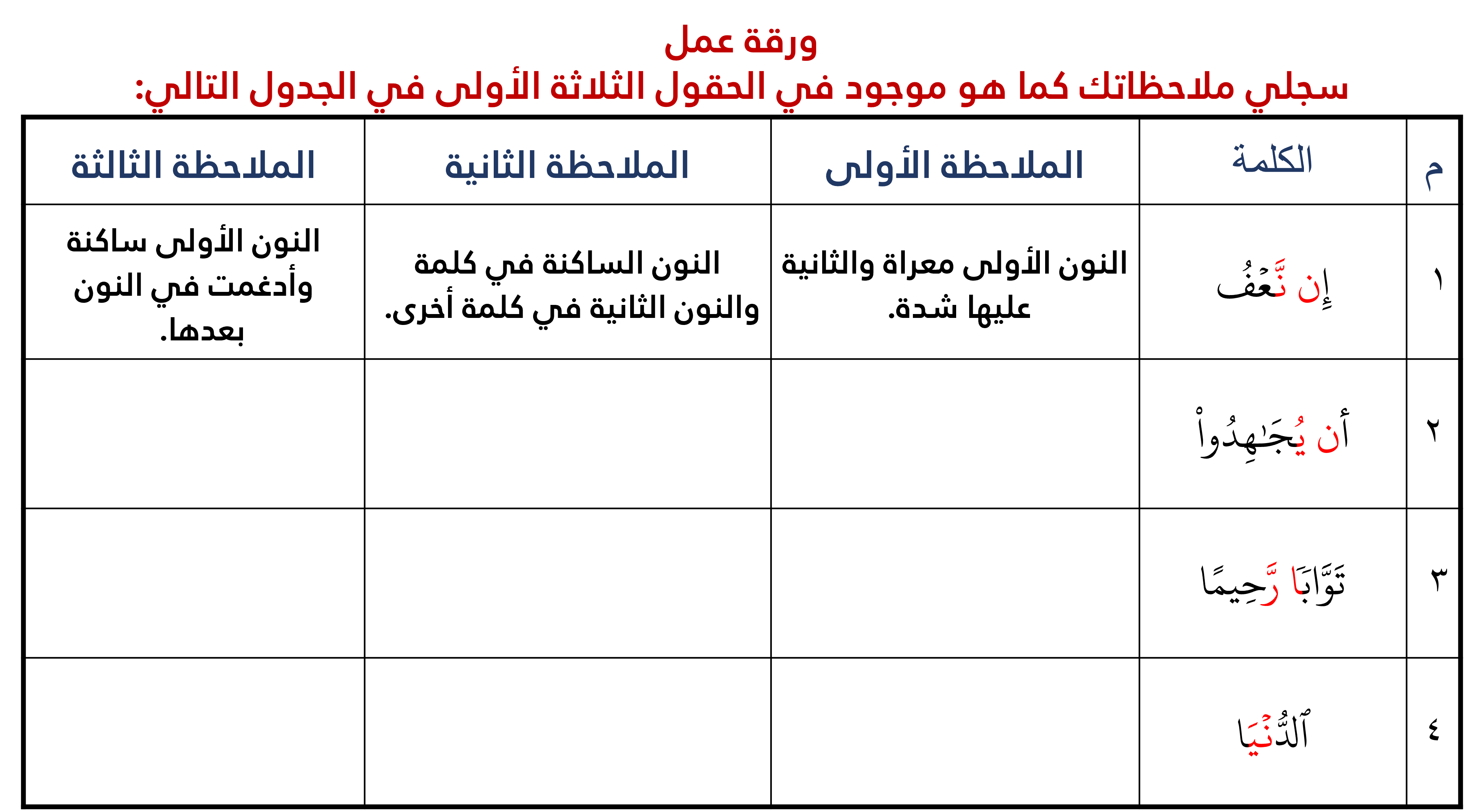 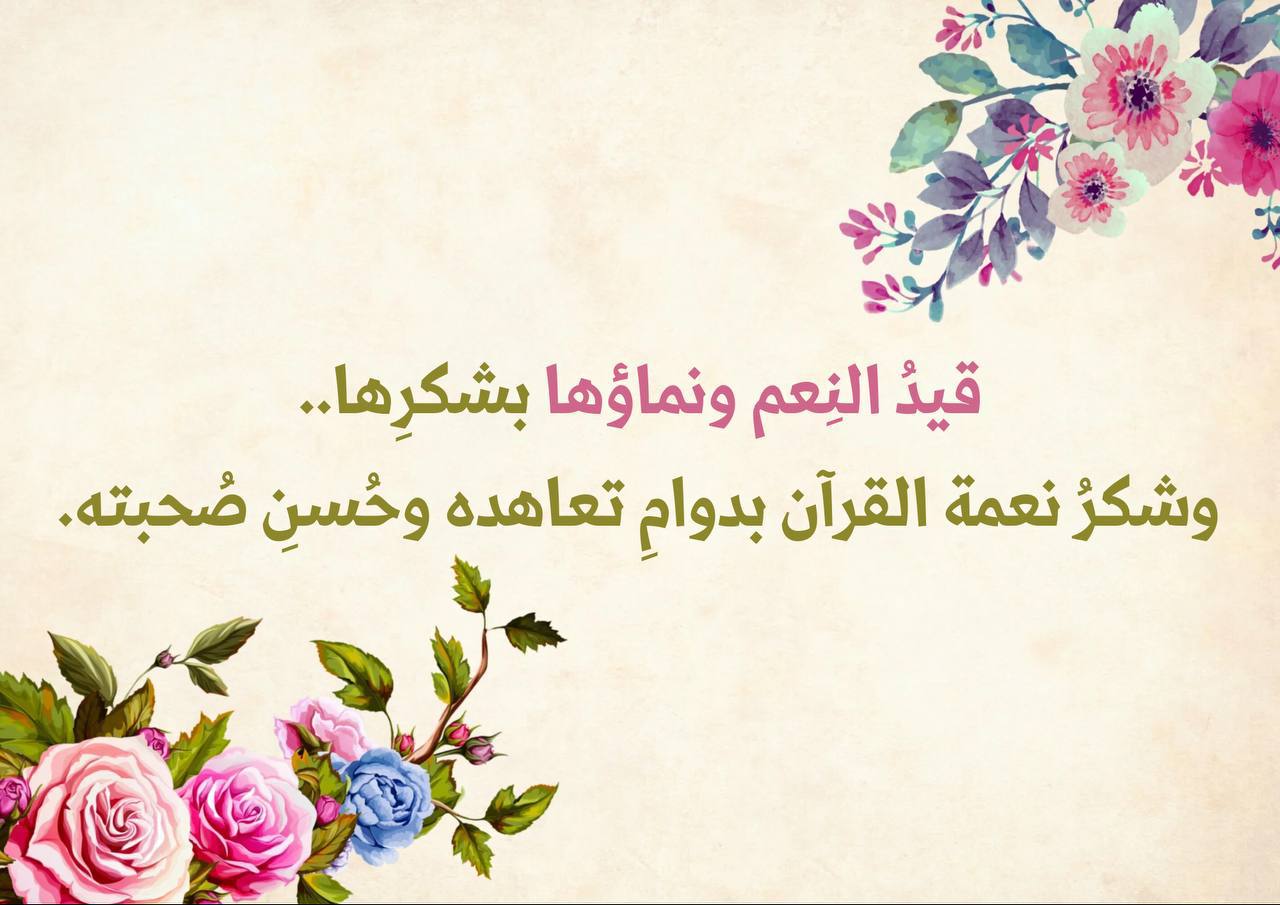 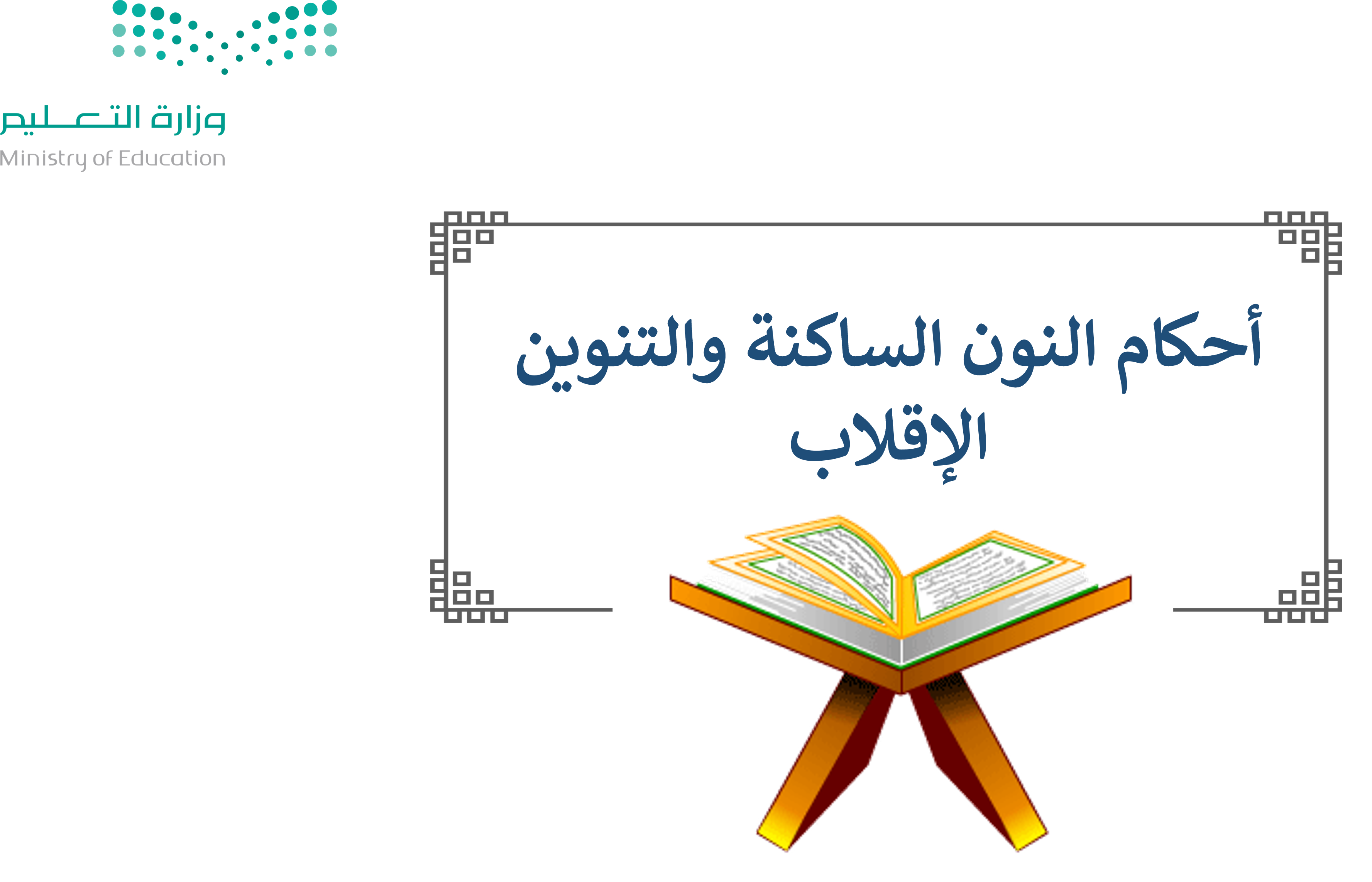 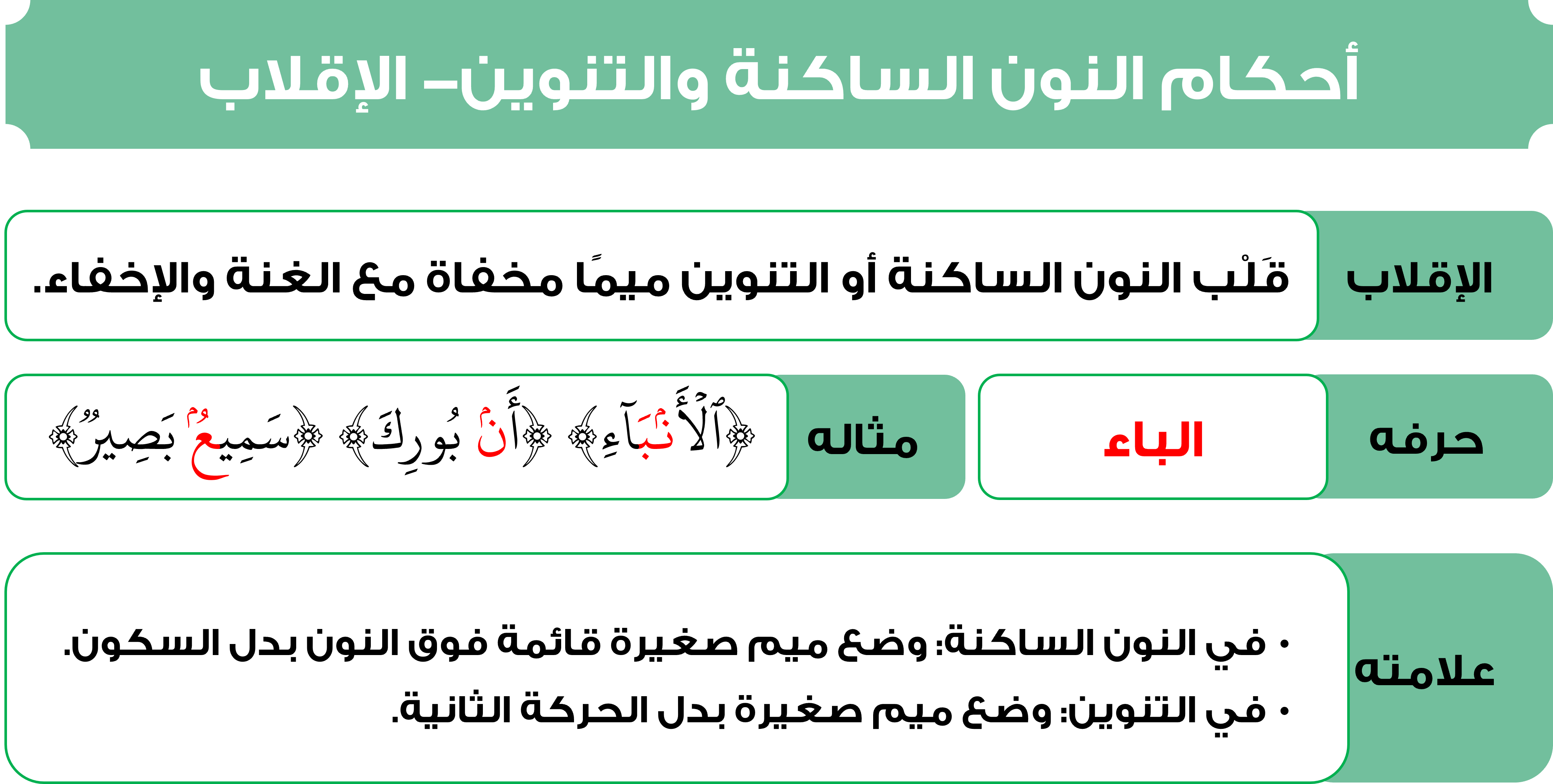 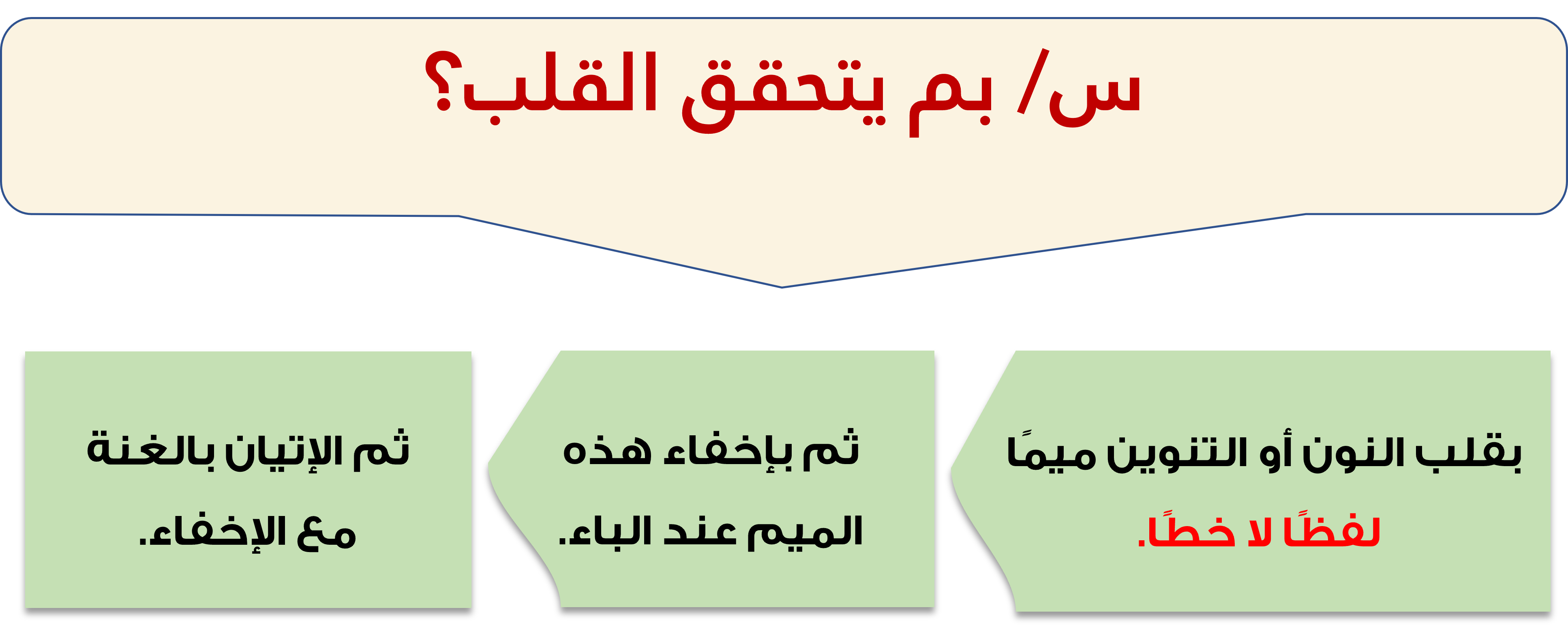 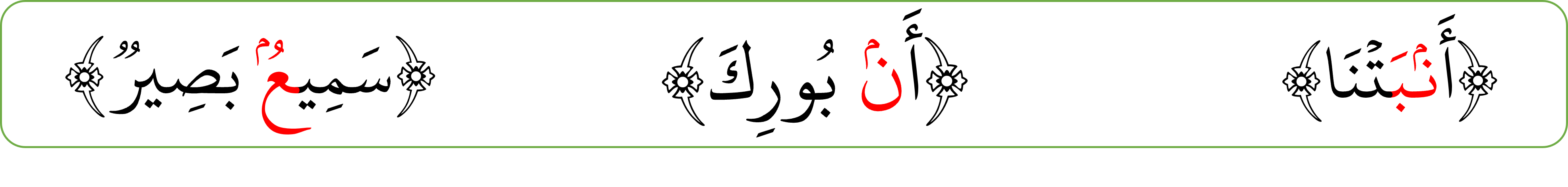 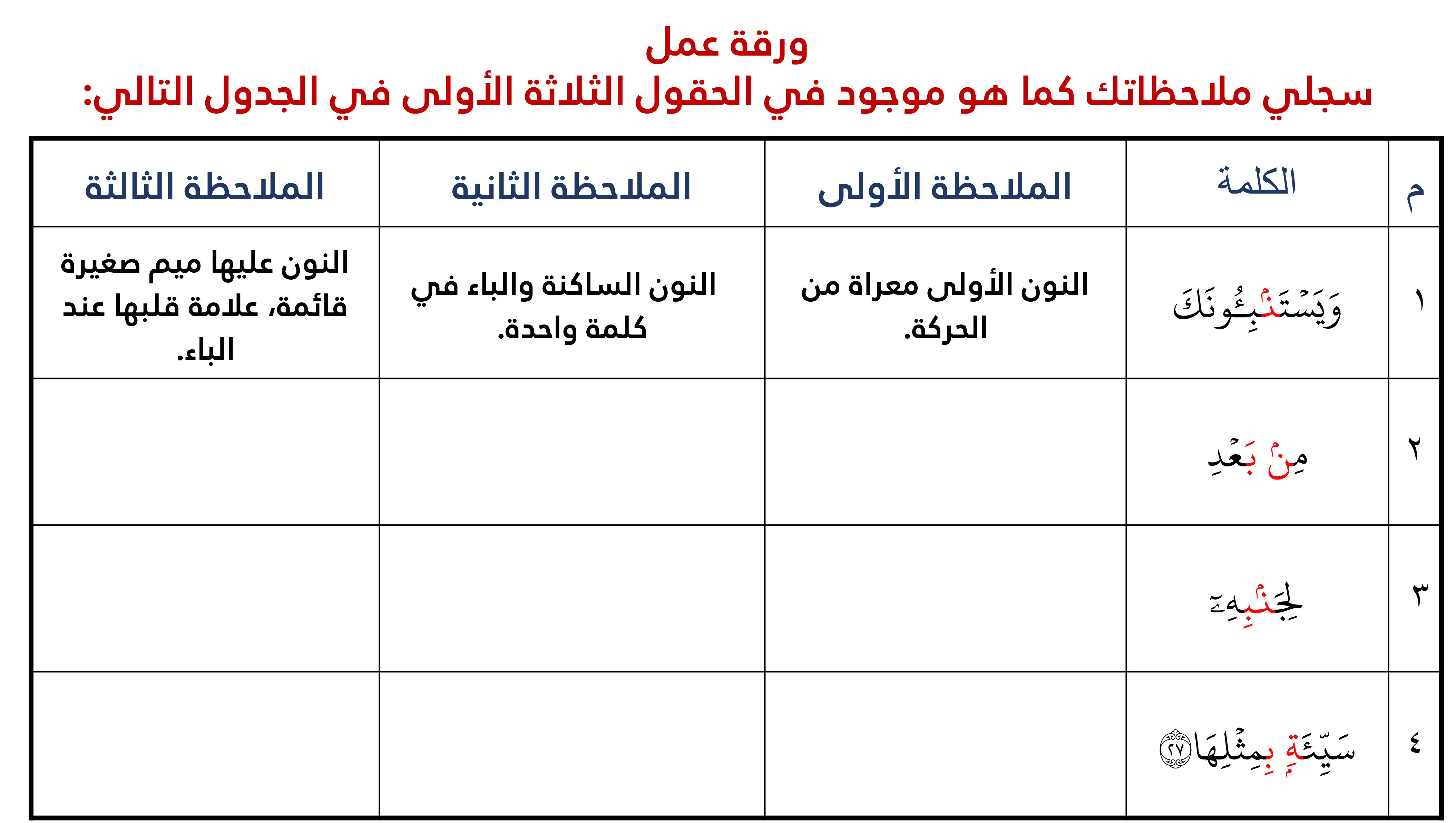 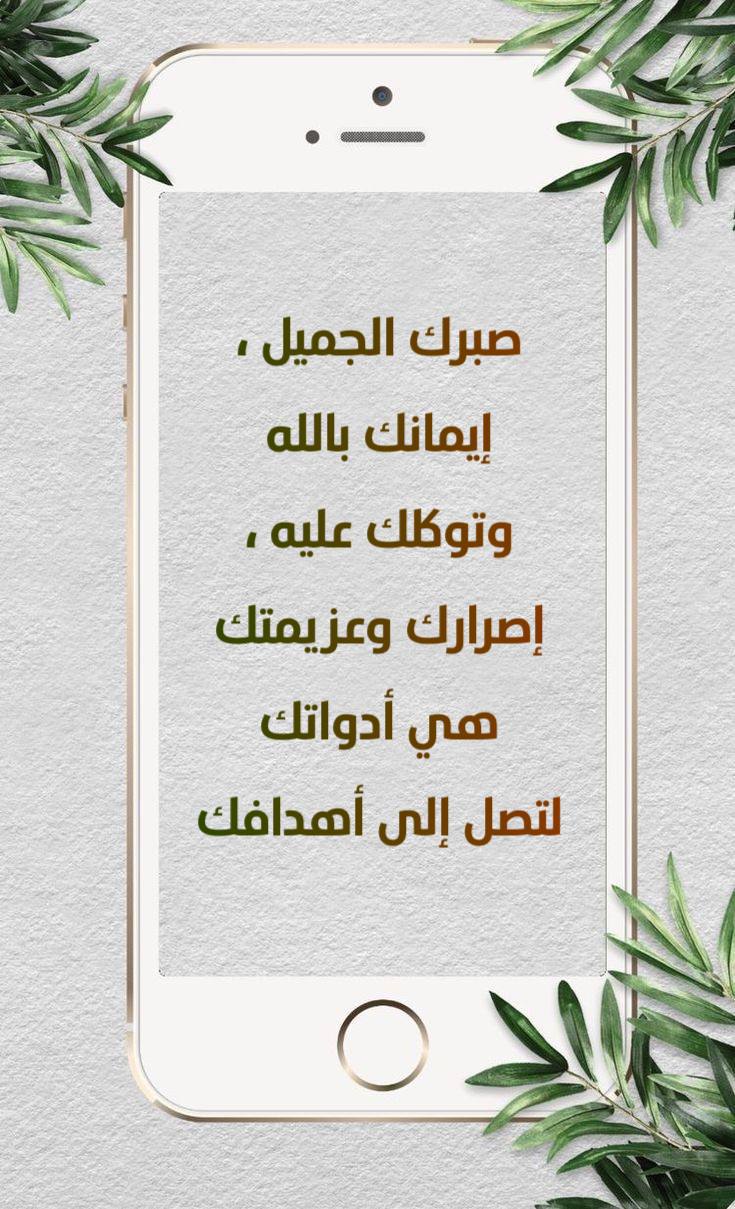 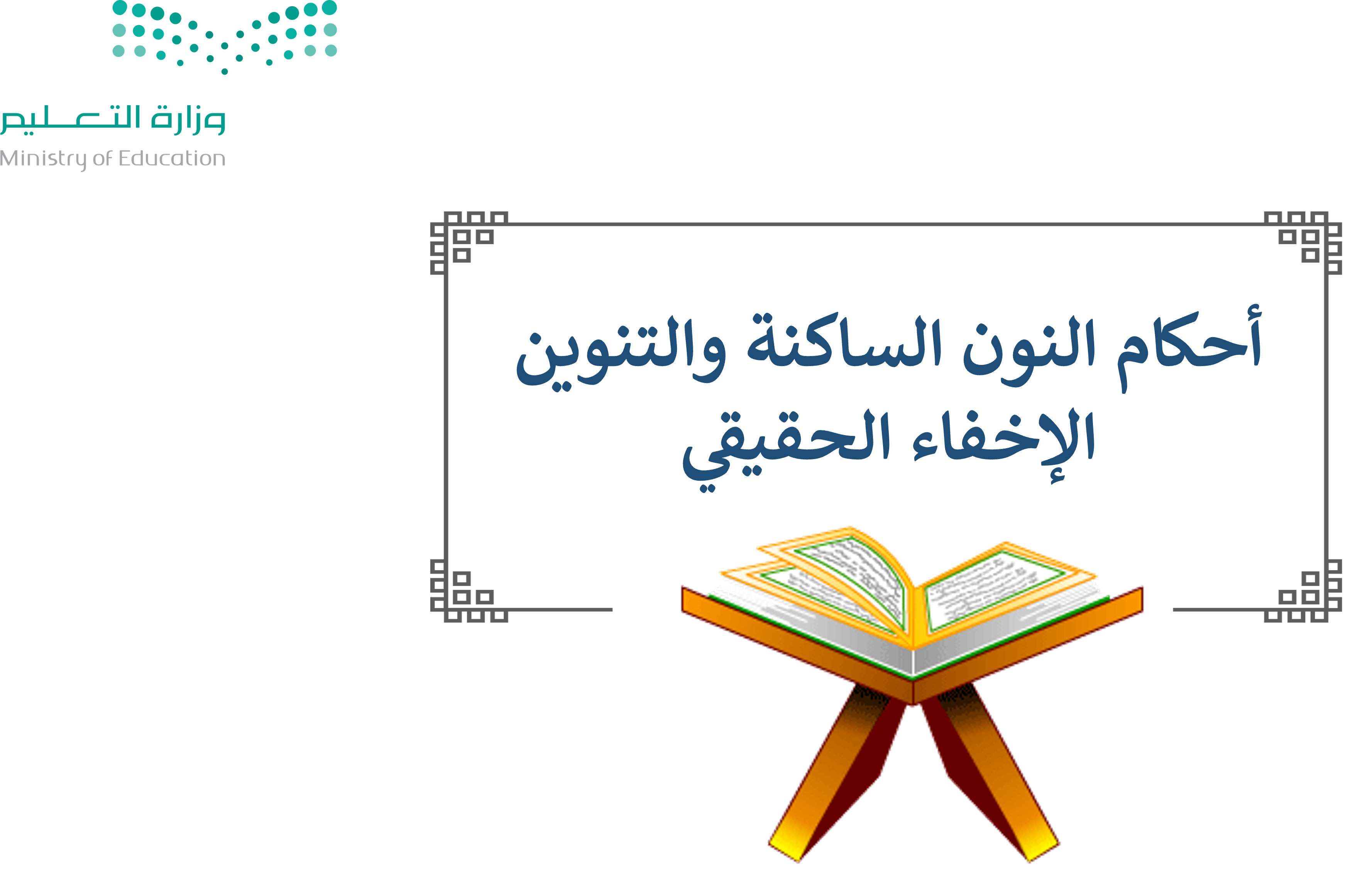 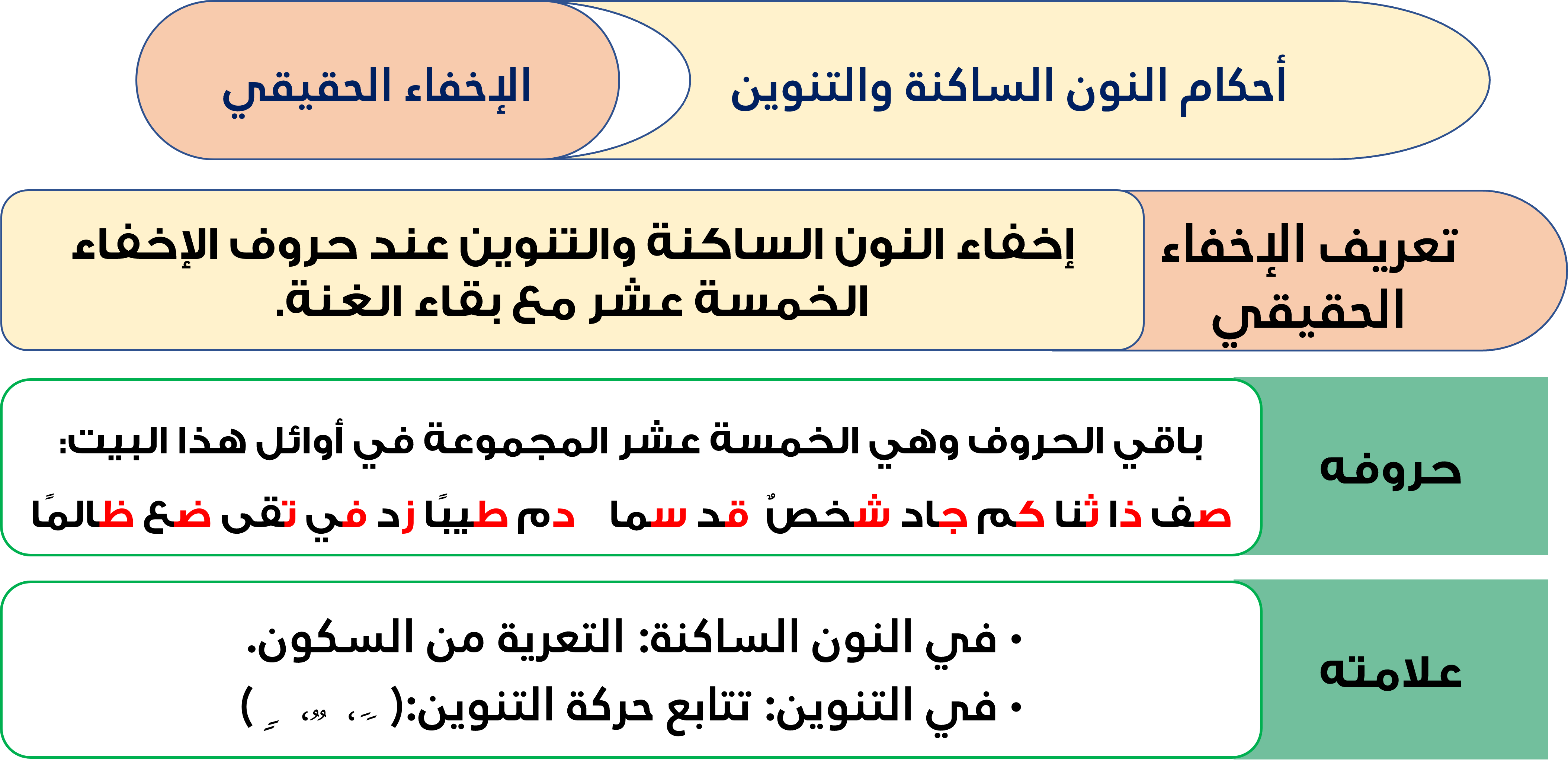 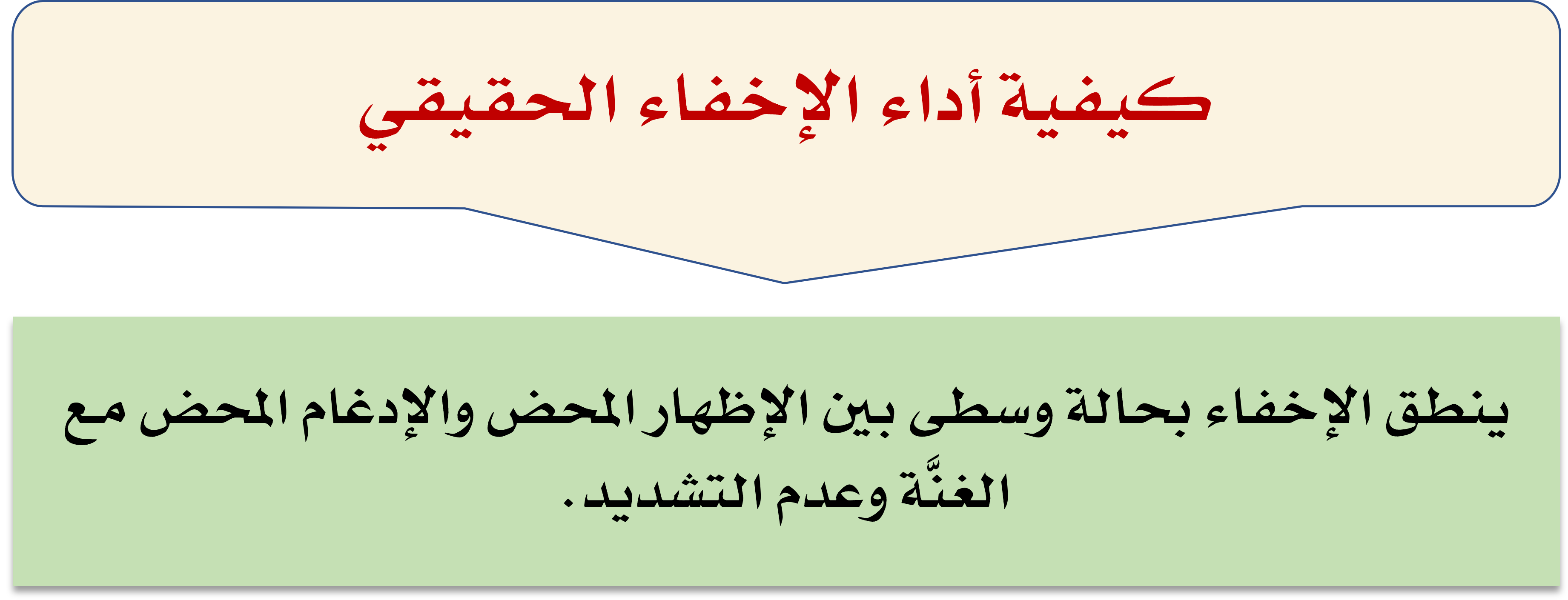 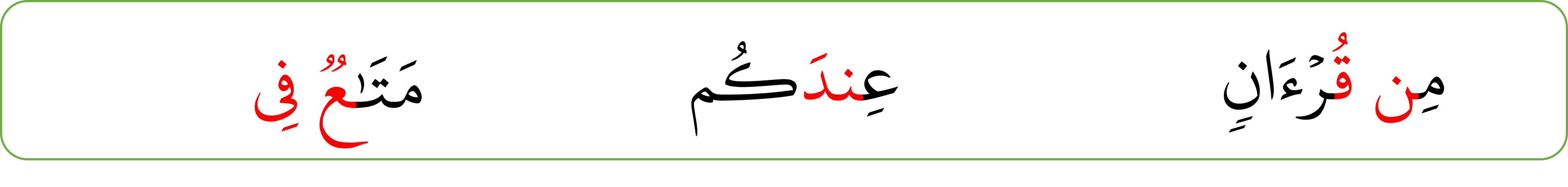 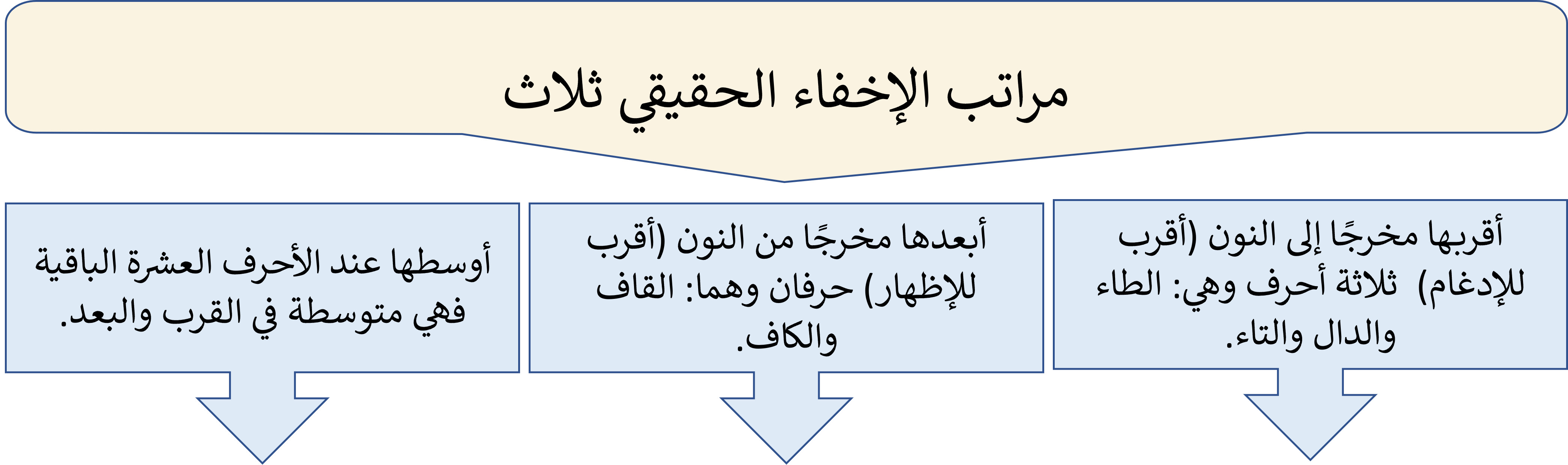 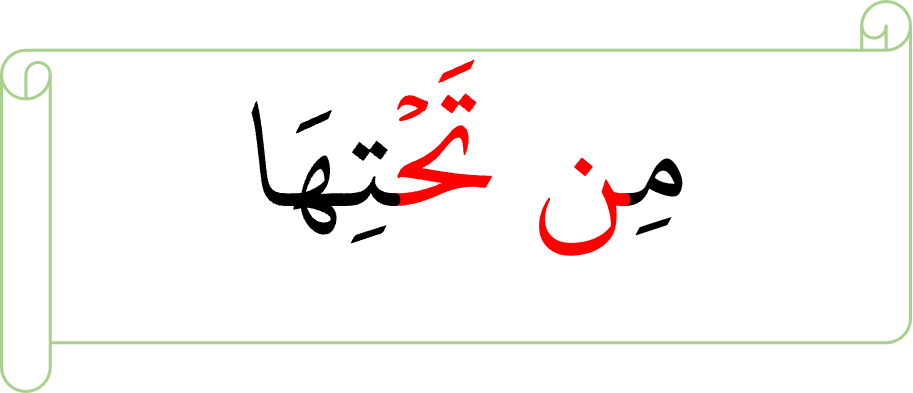 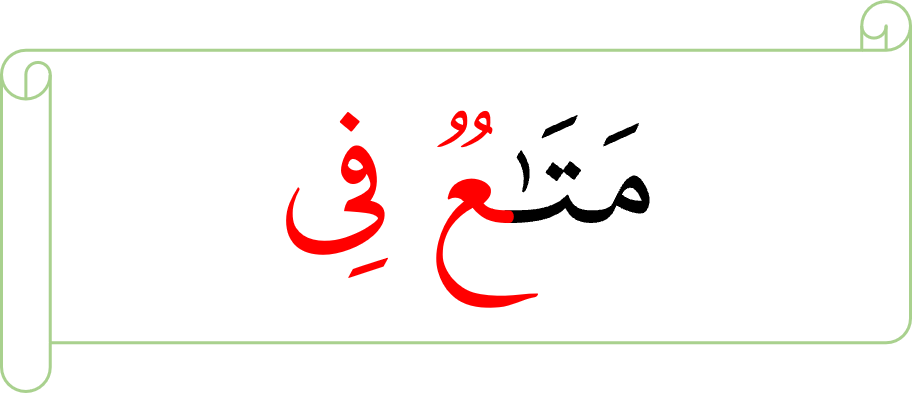 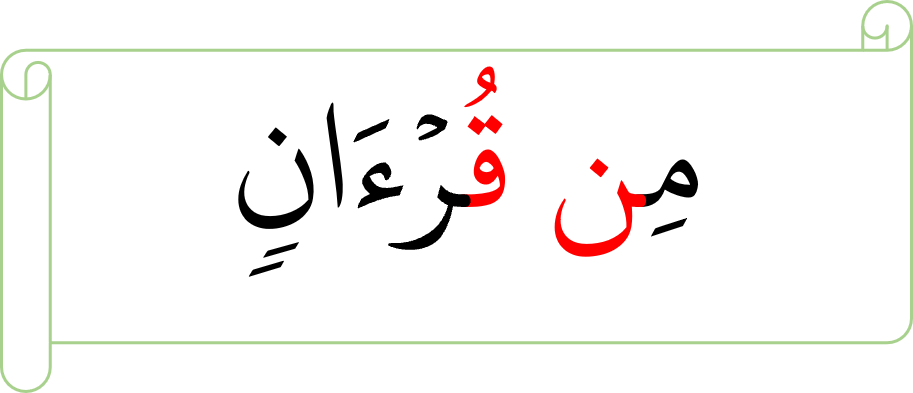 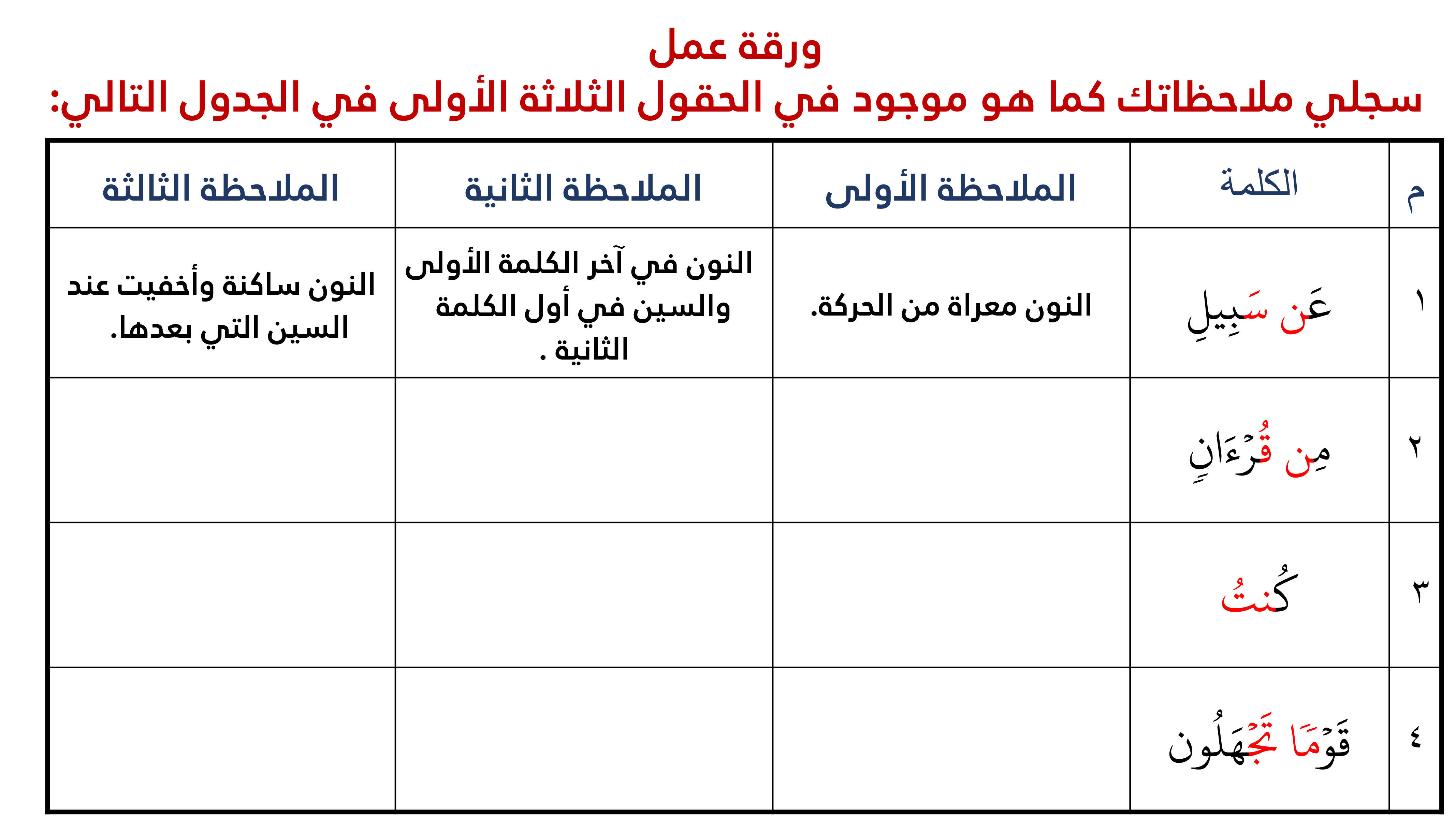 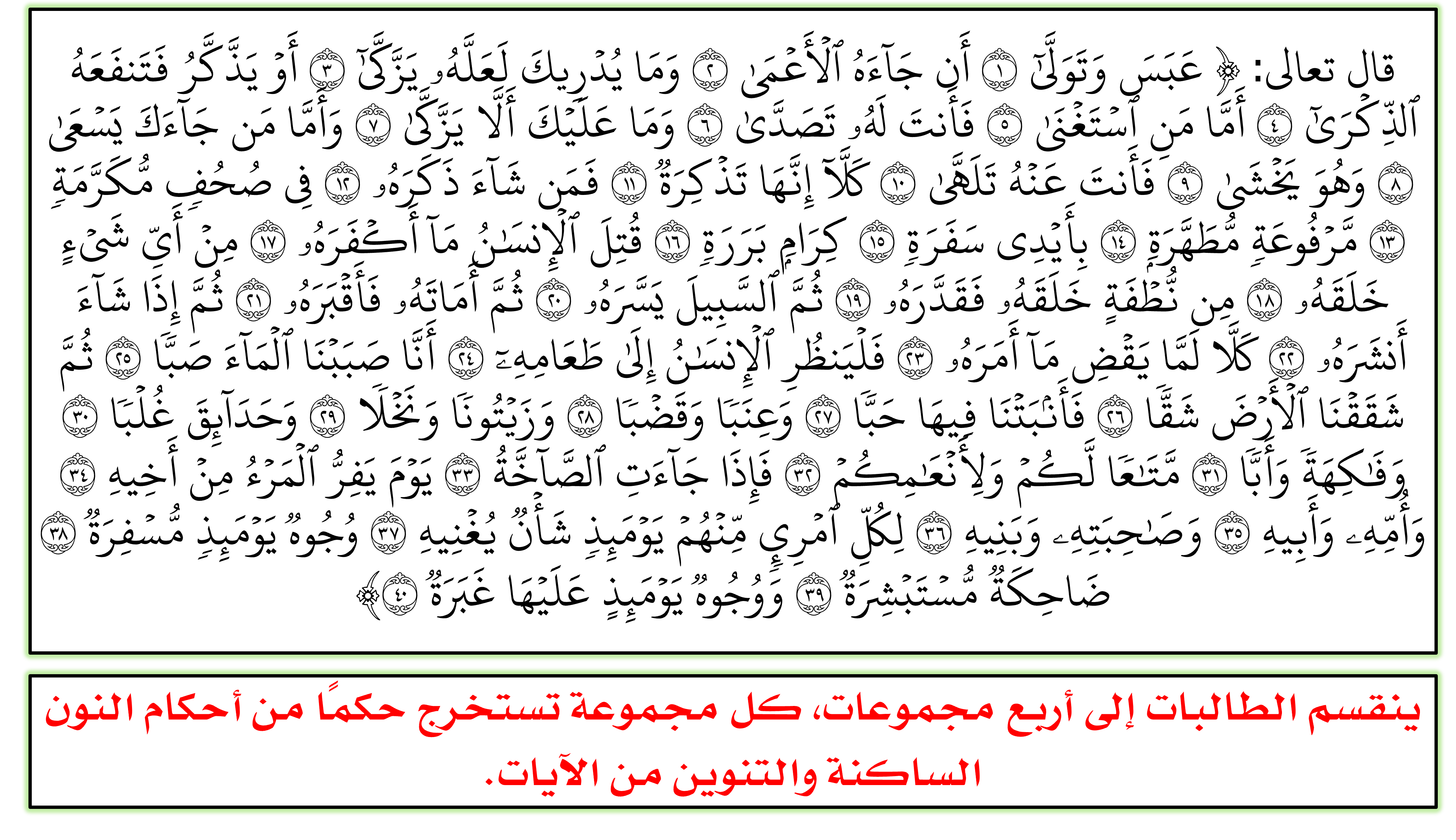 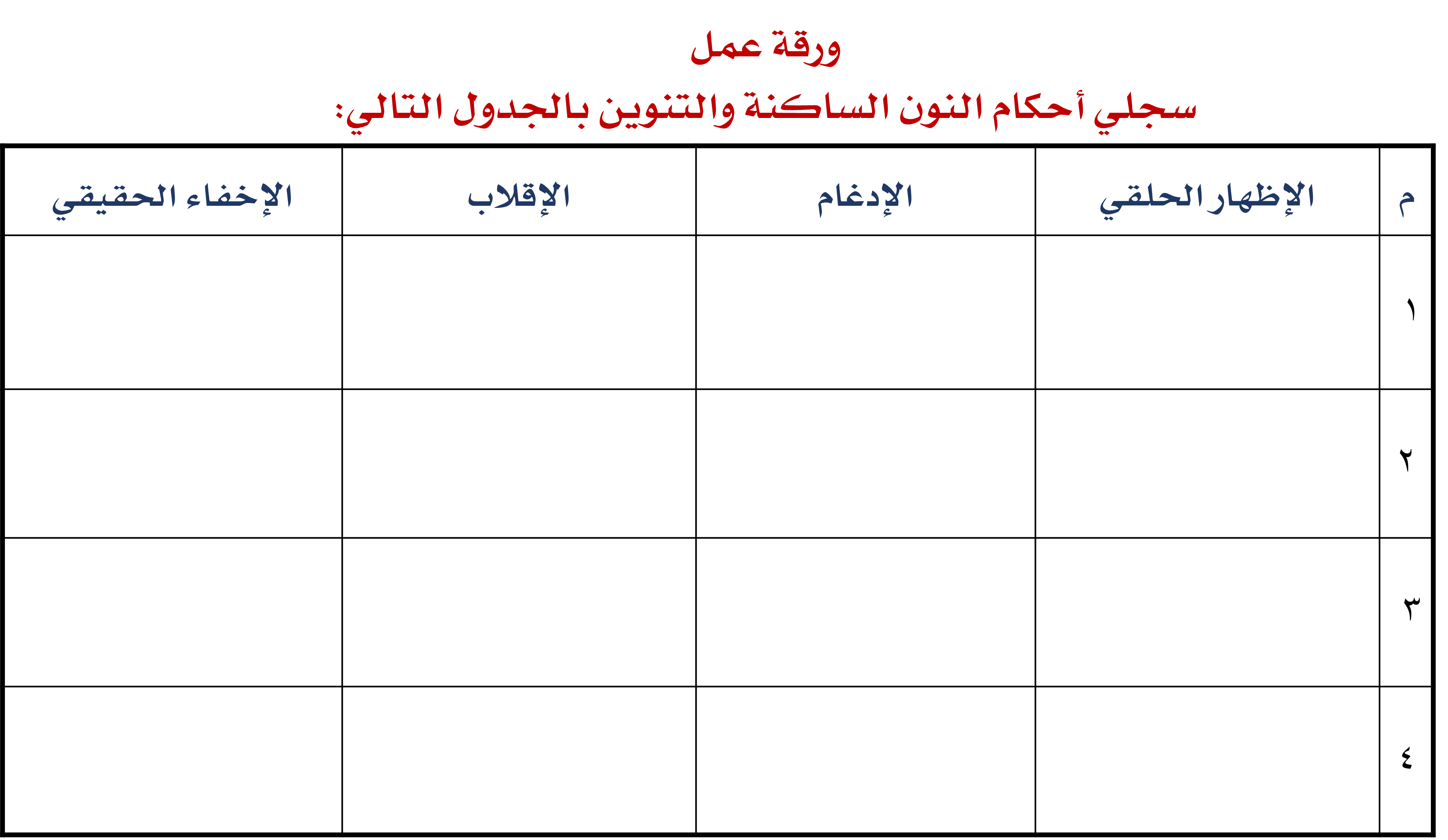 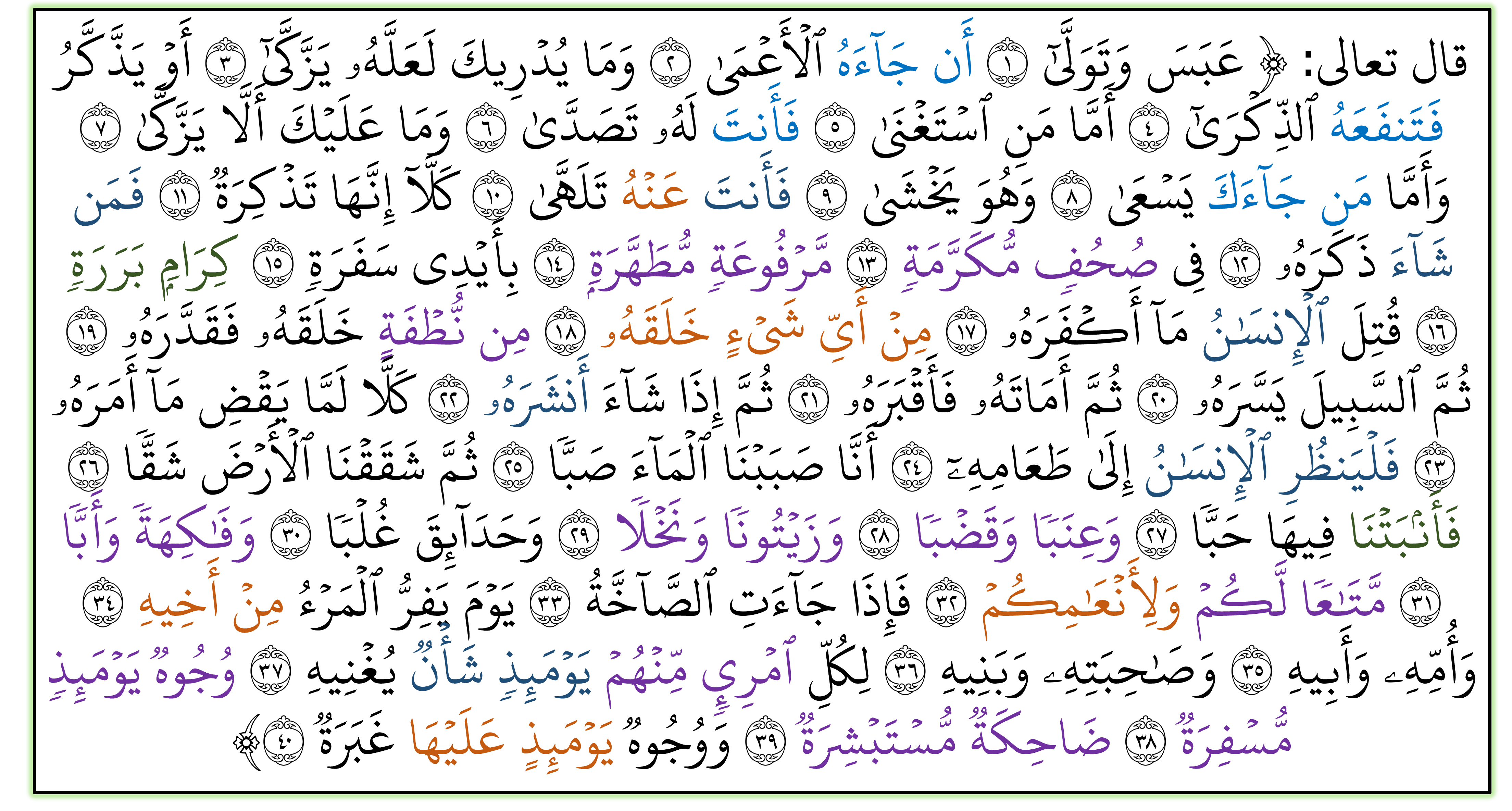 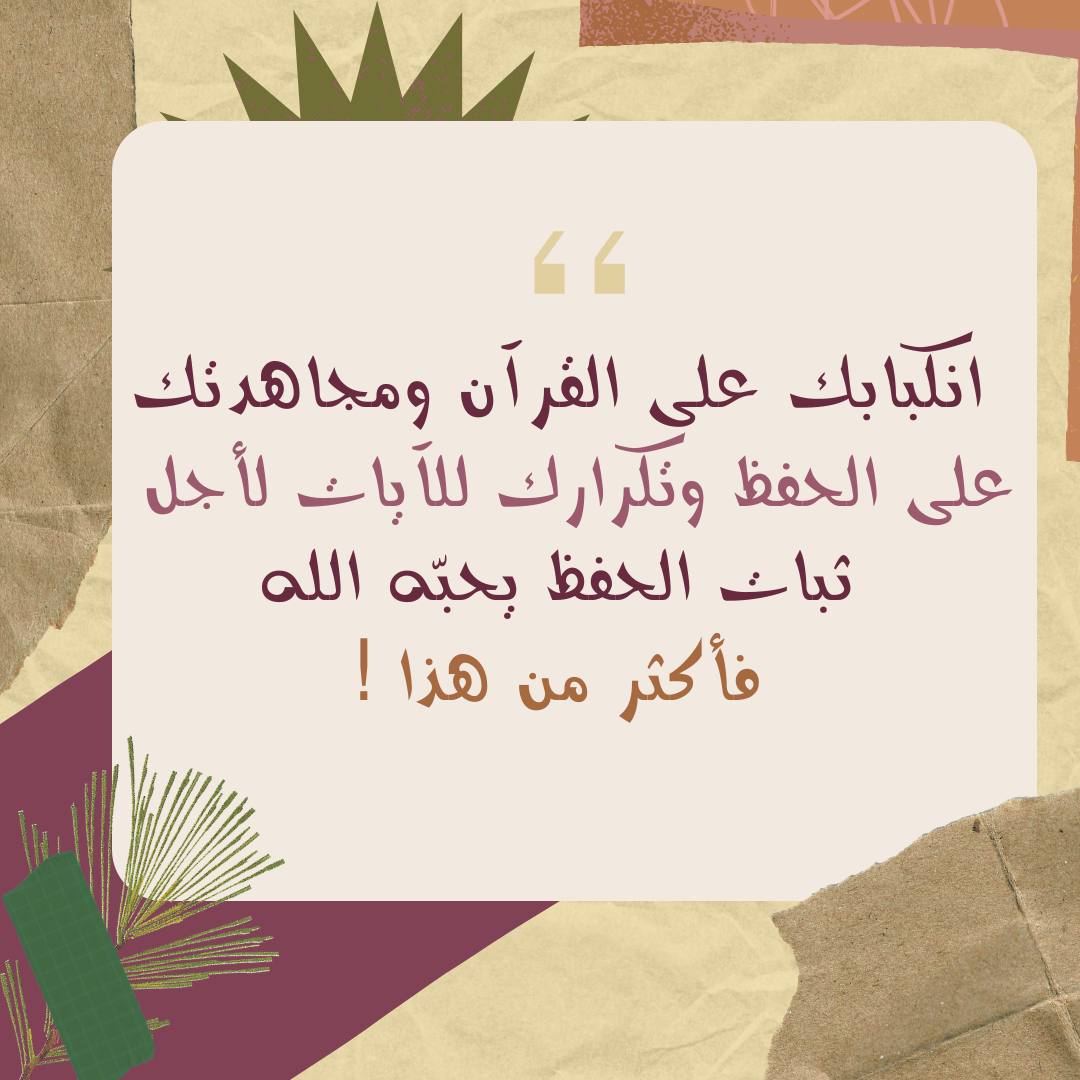 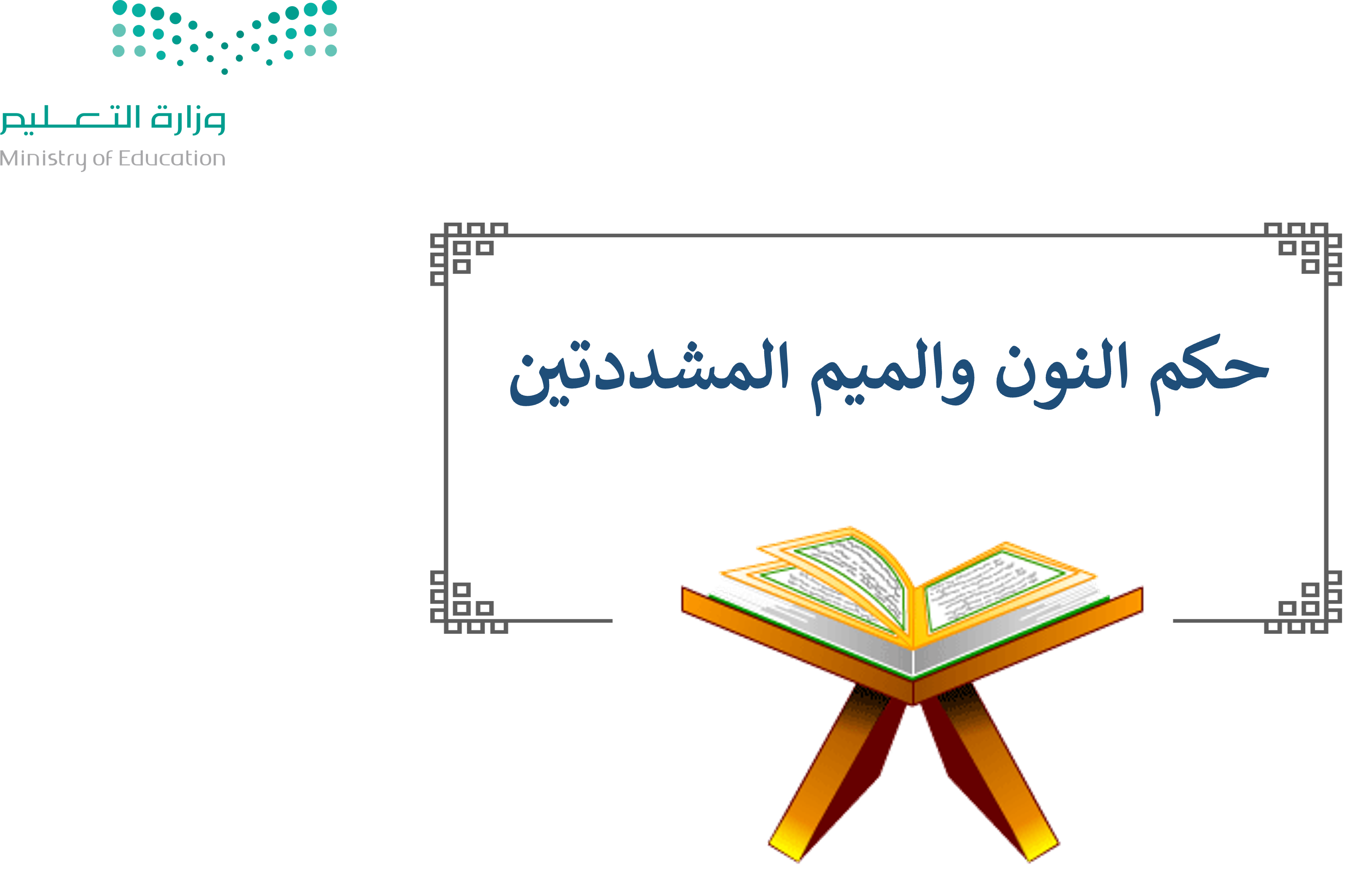 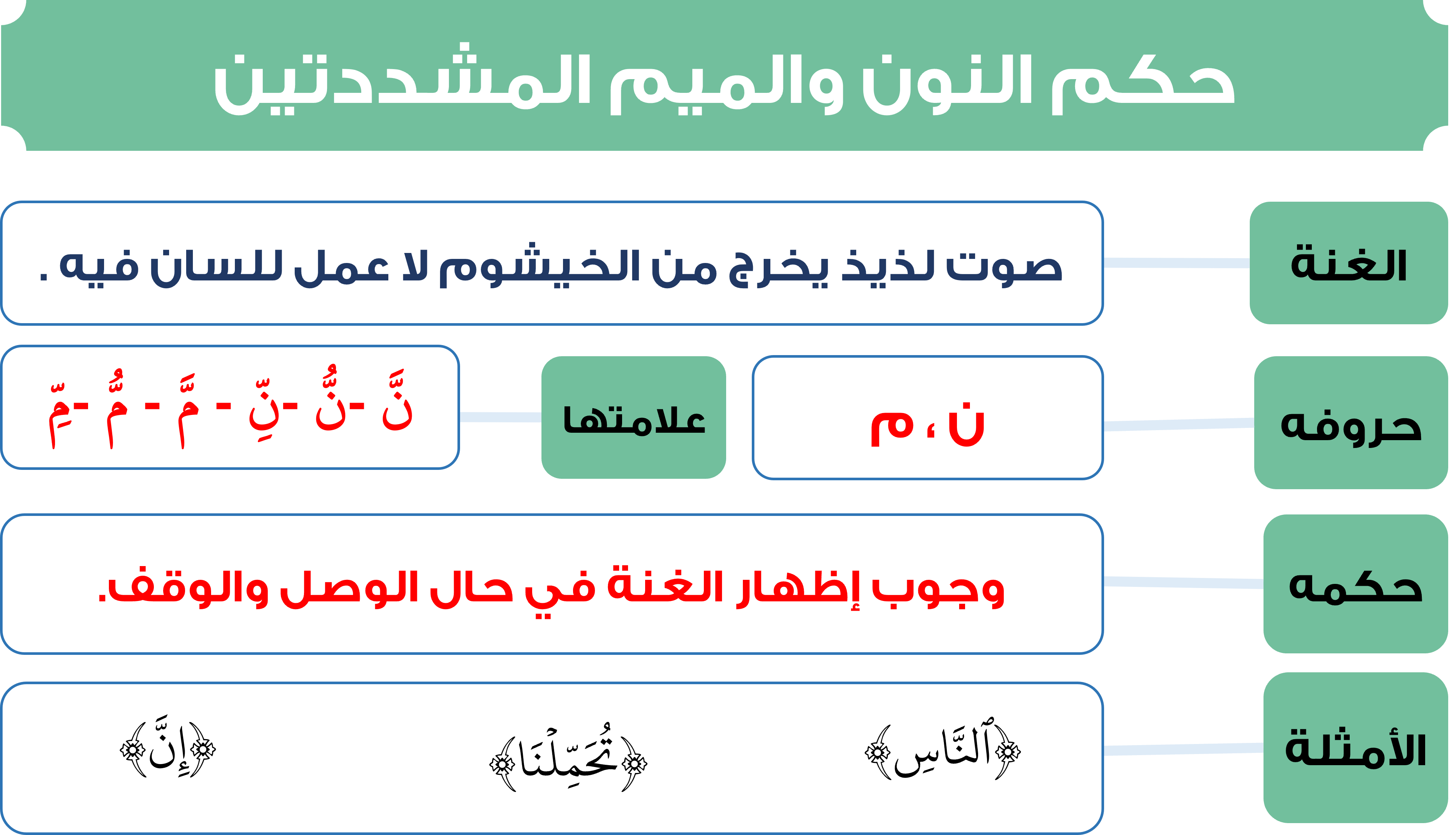 النون والميم المشددتين
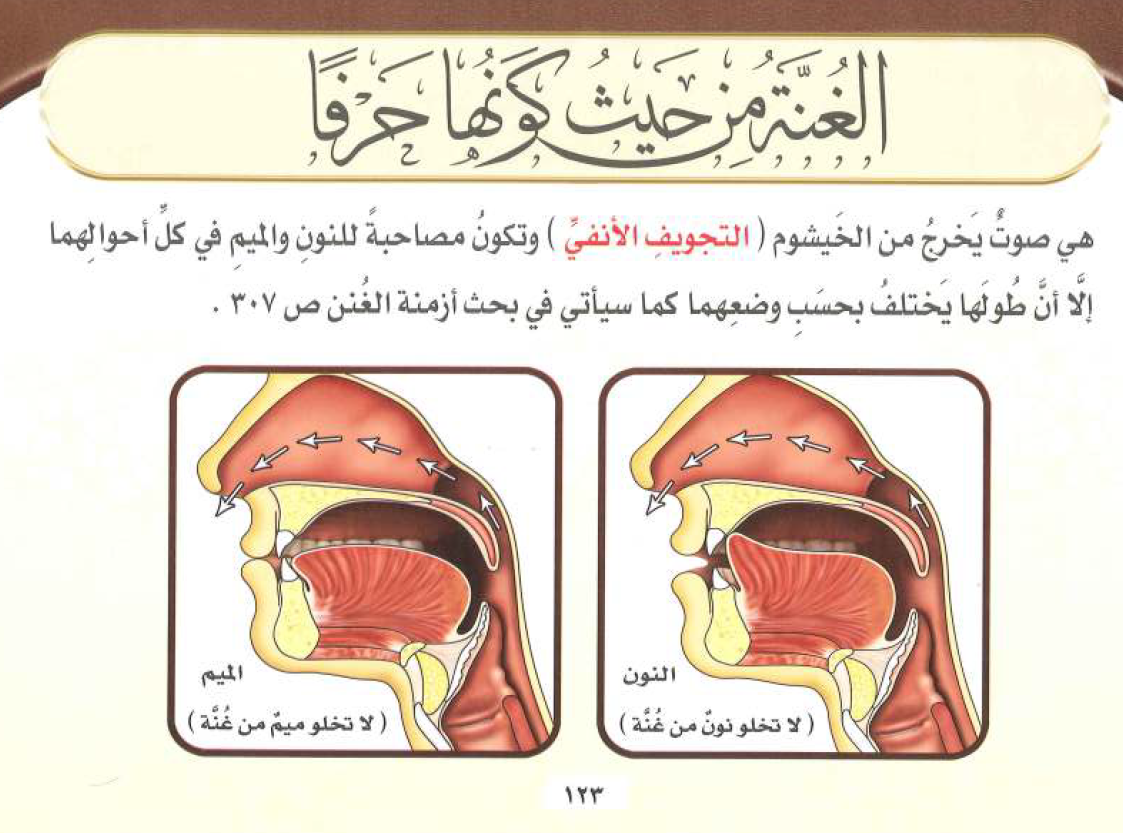 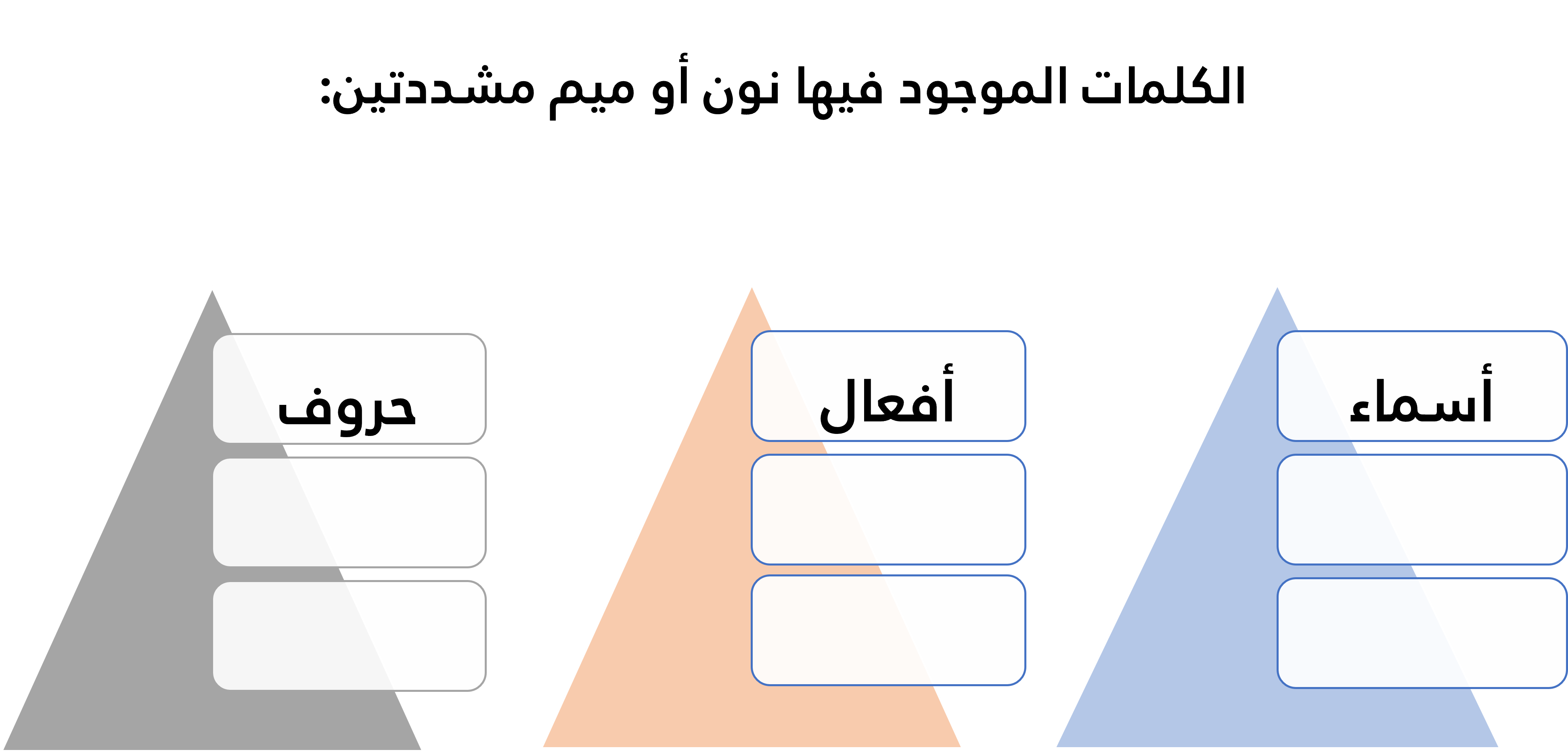 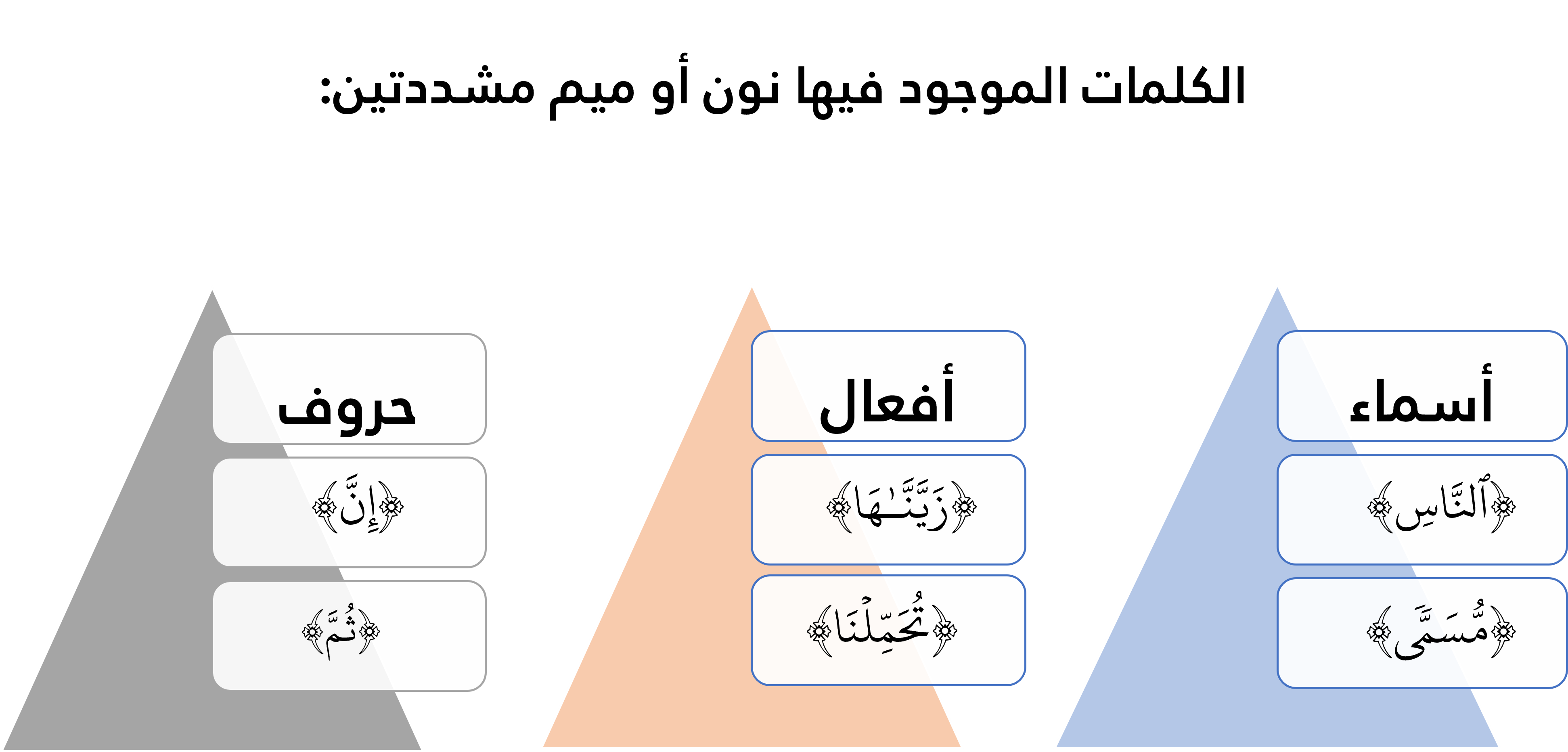 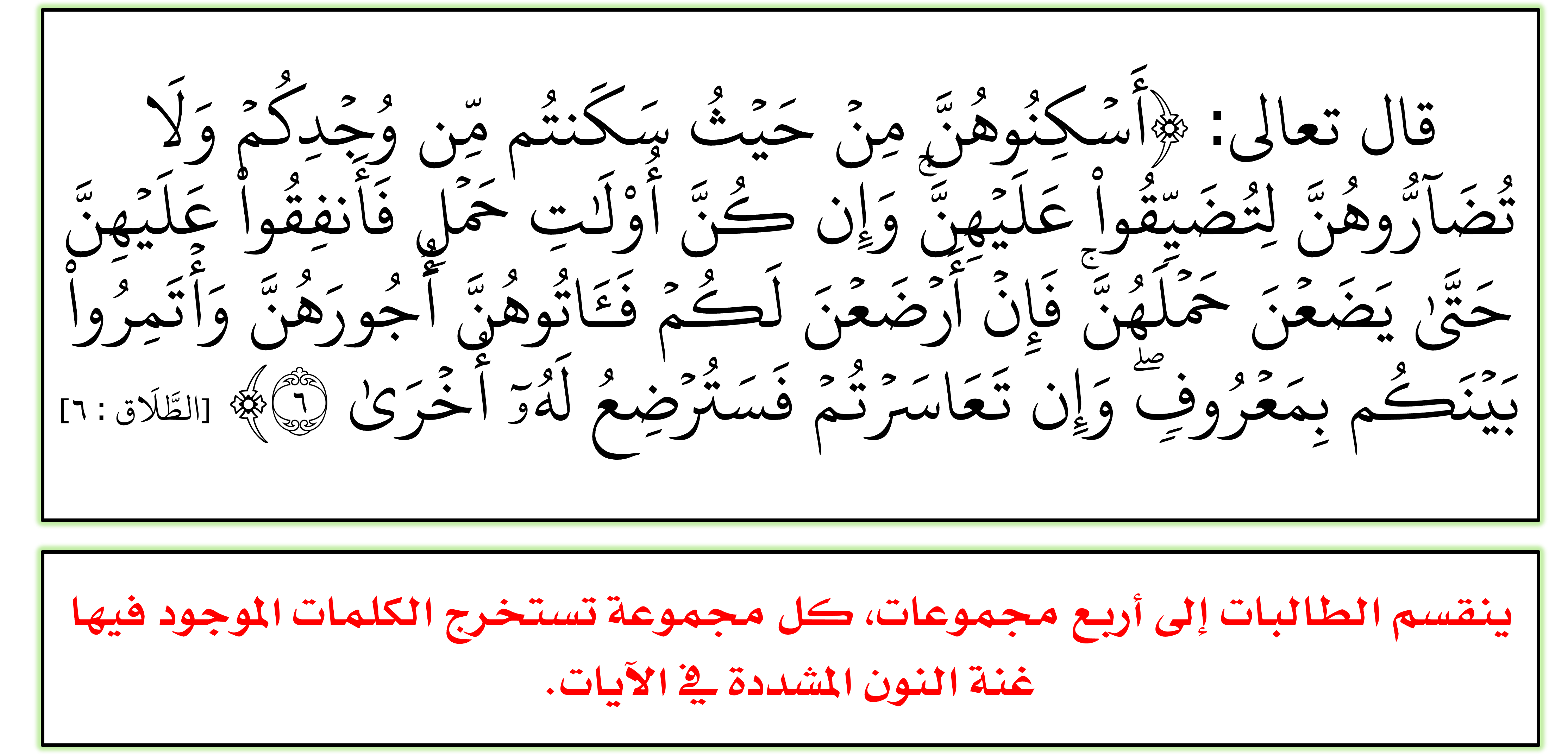 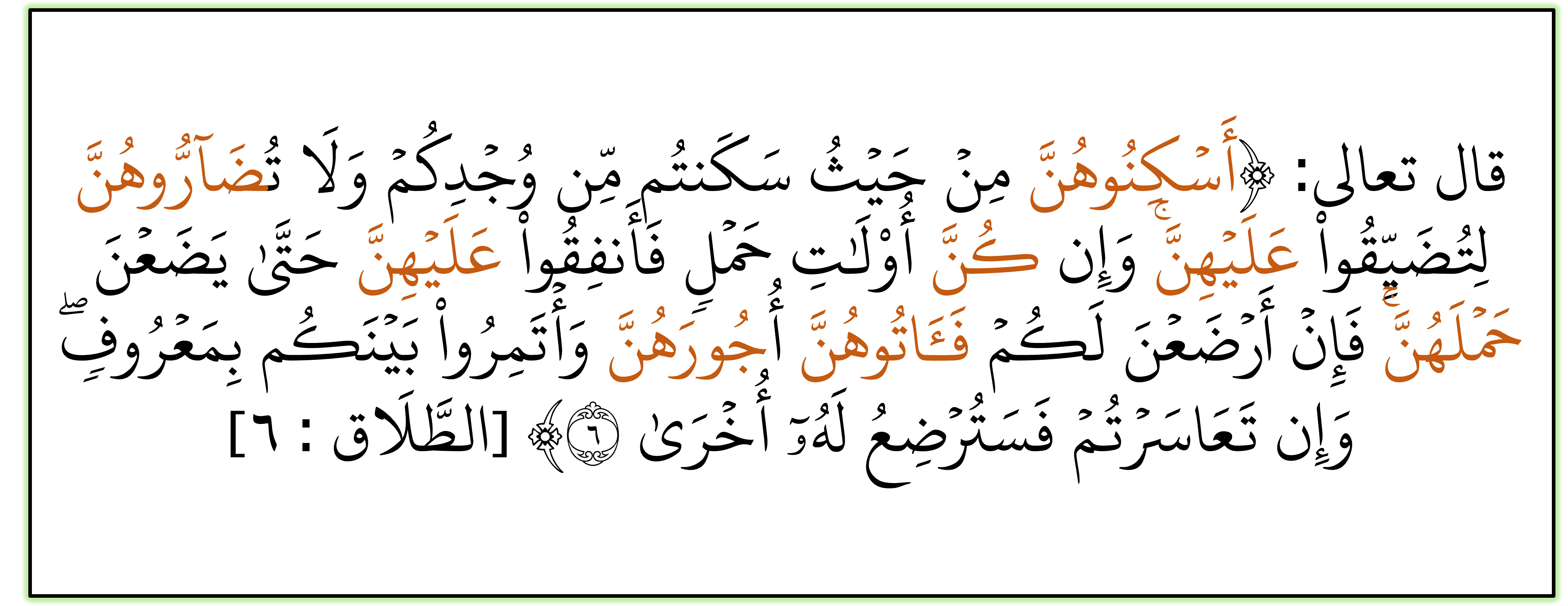 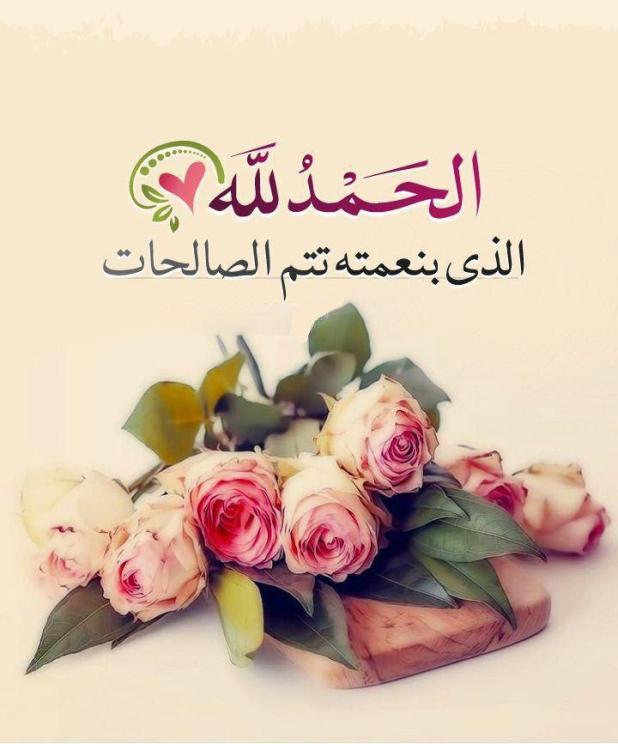 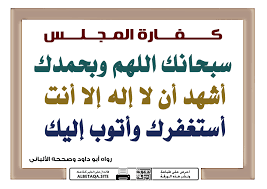